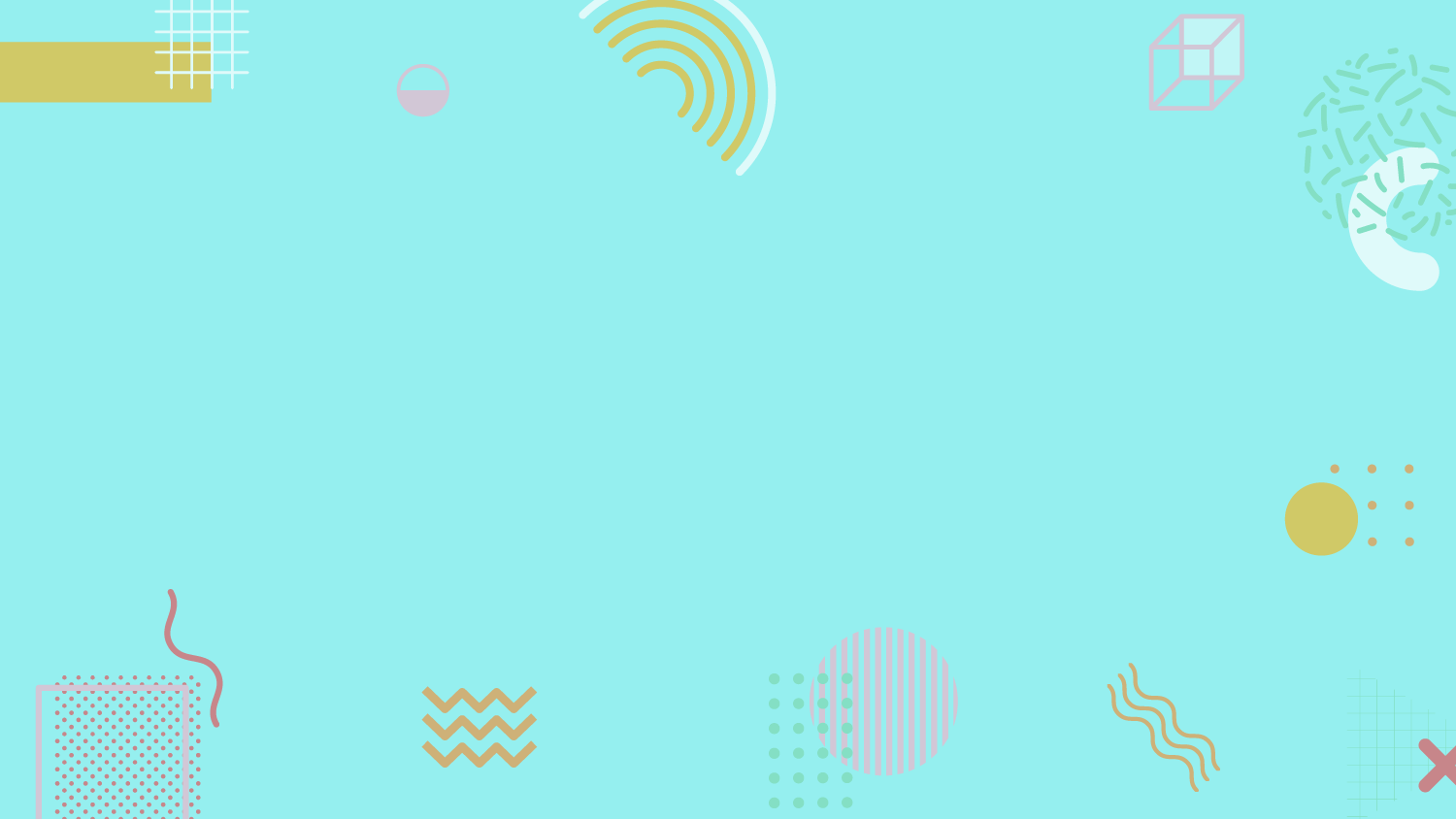 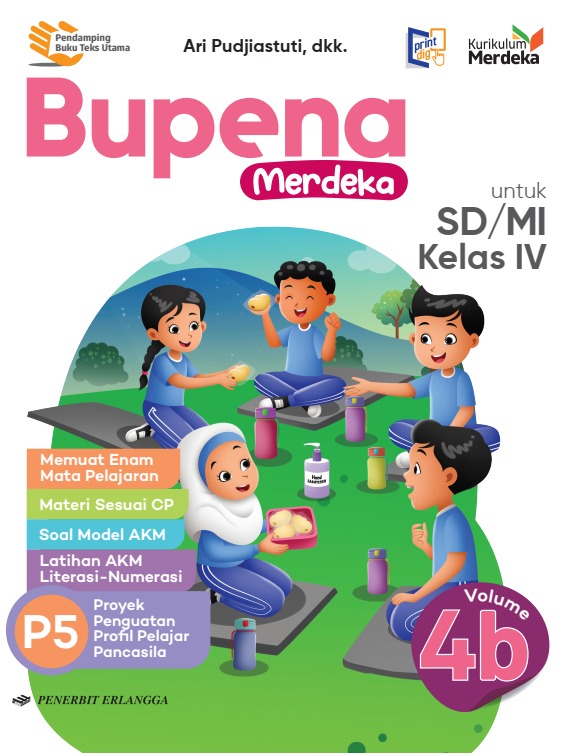 MEDIA MENGAJAR
BUPENA
UNTUK SD/MI KELAS 4
PENDIDIKAN JASMANI, OLAHRAGA, DAN KESEHATAN (PJOK)
[Speaker Notes: Warna tulisan BUPENA disesuaikan dgn jenjang kelas]
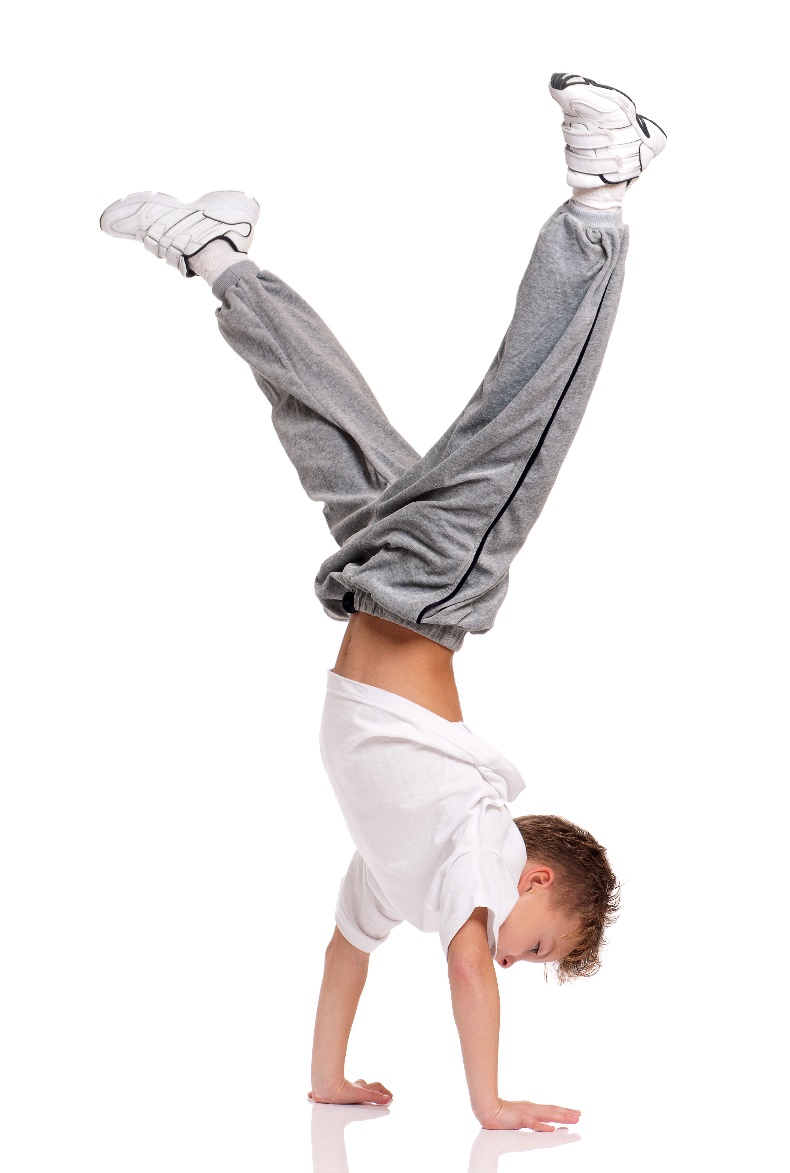 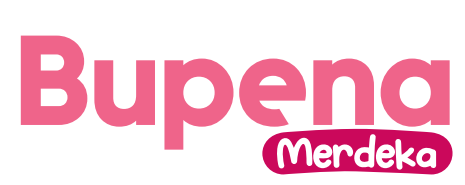 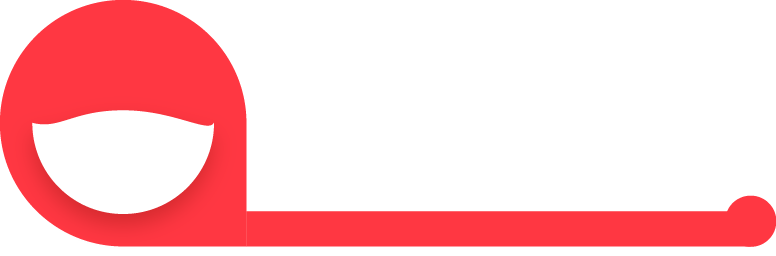 BAB
Senam Lantai
4
Senam lantai merupakan aktivitas senam yang dilakukan di atas lantai. Senam lantai biasanya dilakukan di atas matras. Senam lantai dapat dilakukan dengan variasi gerakan yang mengutamakan keseimbangan, kekuatan, dan kelenturan.
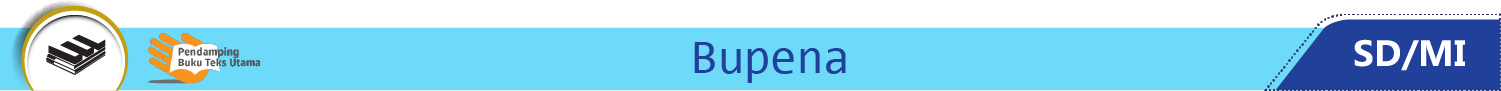 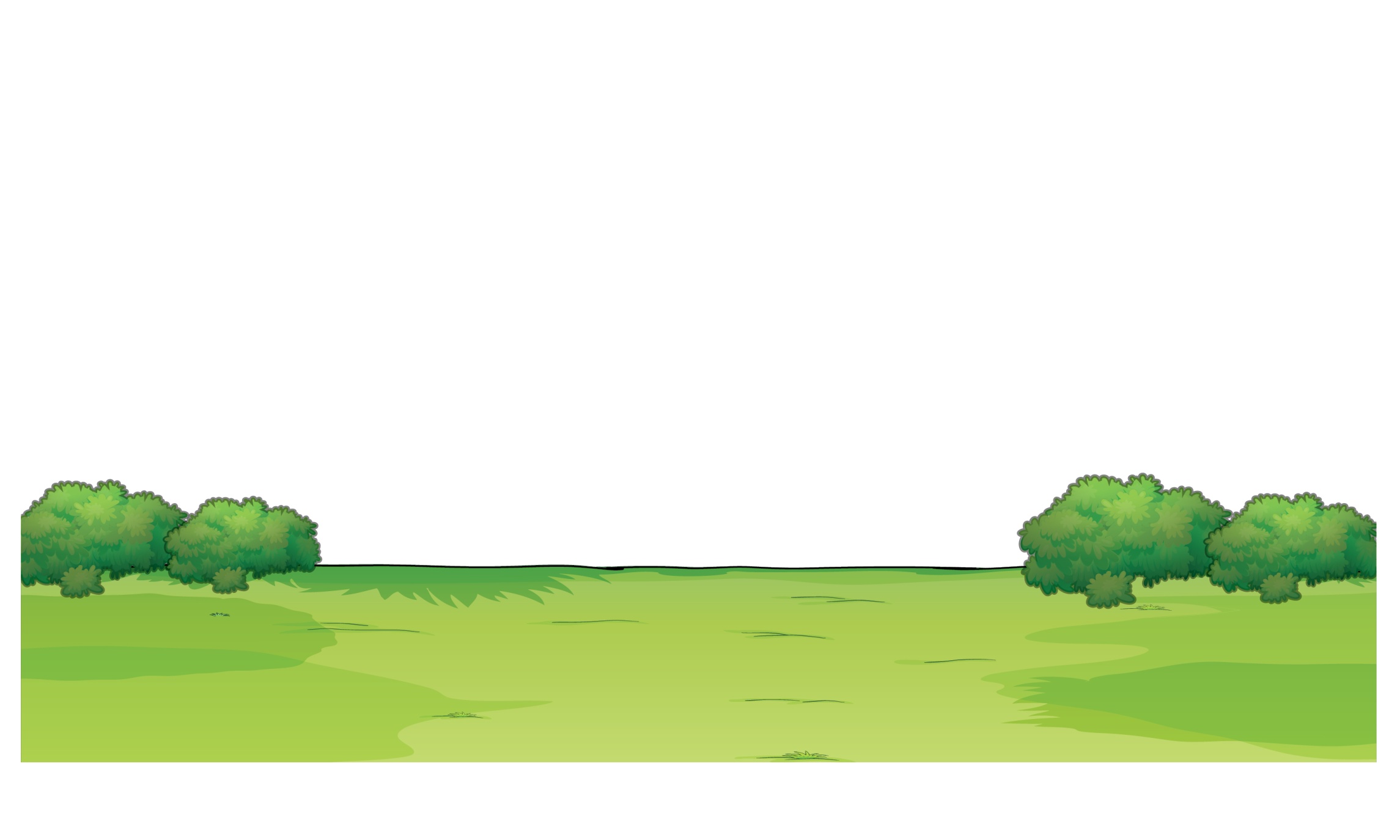 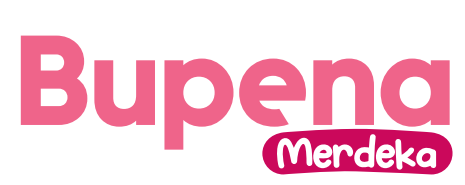 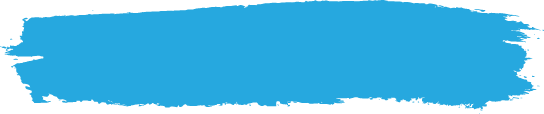 A. Gerak Keseimbangan dengan Satu Kaki
Gerak keseimbangan adalah gerakan mempertahankan keseimbangan tubuh saat ditempatkan di berbagai posisi.
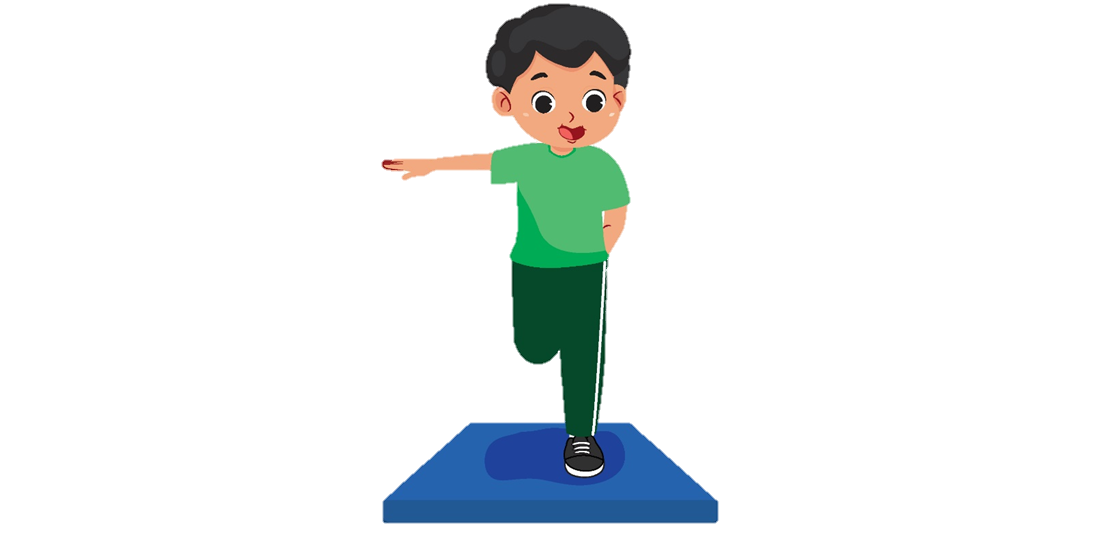 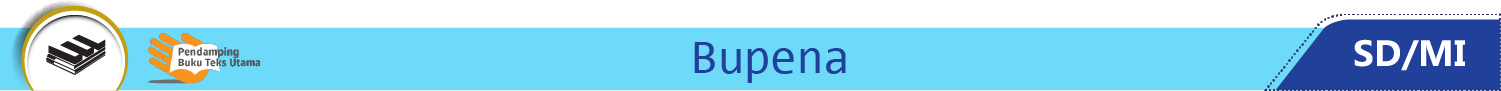 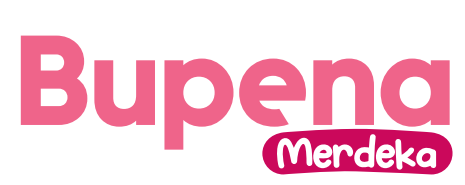 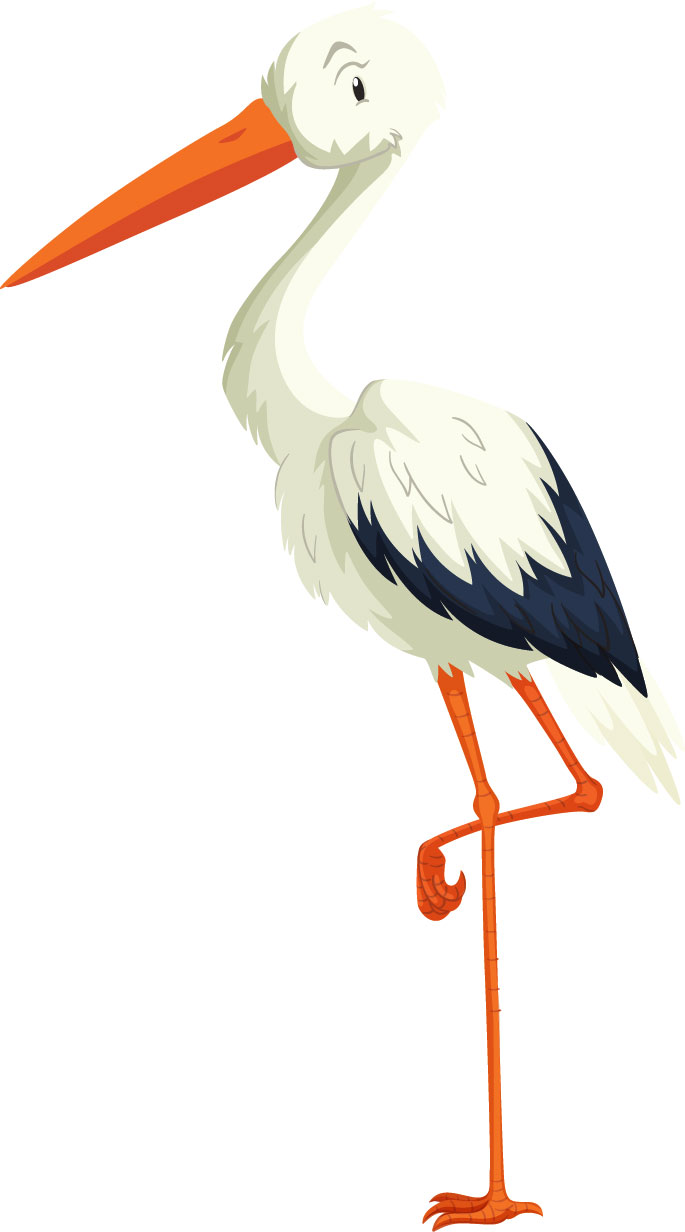 Sesuai dengan namanya, gerak burung bangau terinspirasi dari gerakan burung bangau.
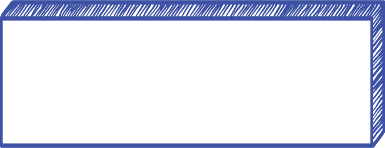 1. Gerakan Burung Bangau
Gerak burung bangau dilakukan untuk melatih keseimbangan statis.
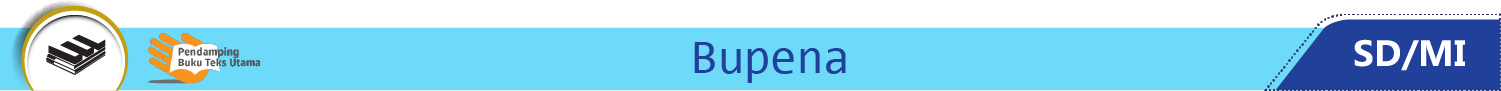 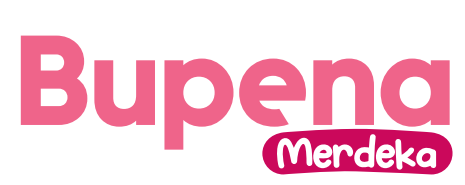 Gerak burung bangau dapat dilakukan dengan merentangkan satu tangan ke samping.
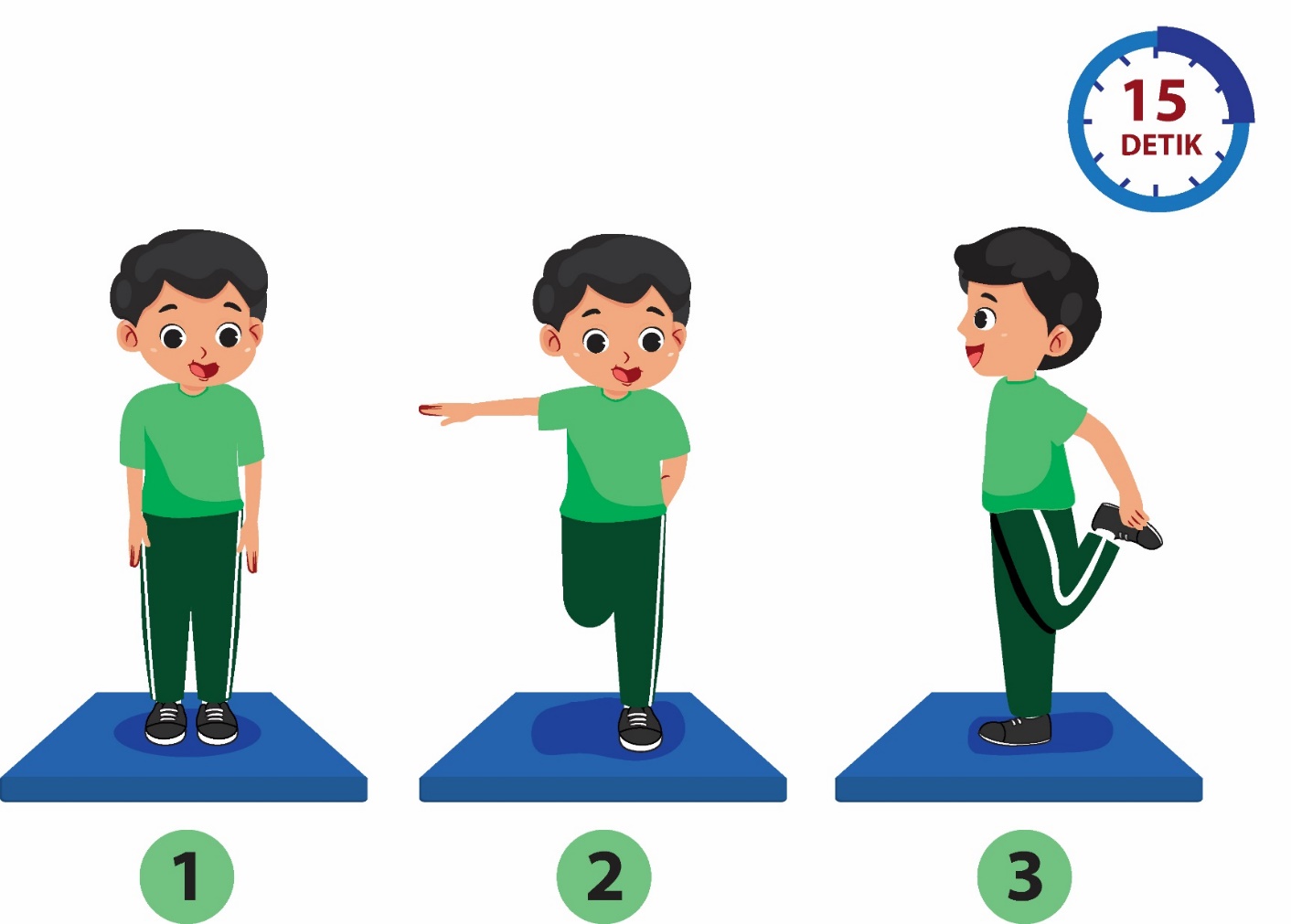 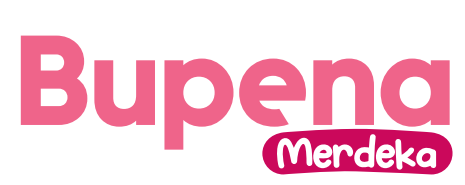 Gerak burung bangau dapat dilakukan juga dengan merentangkan kedua tangan.
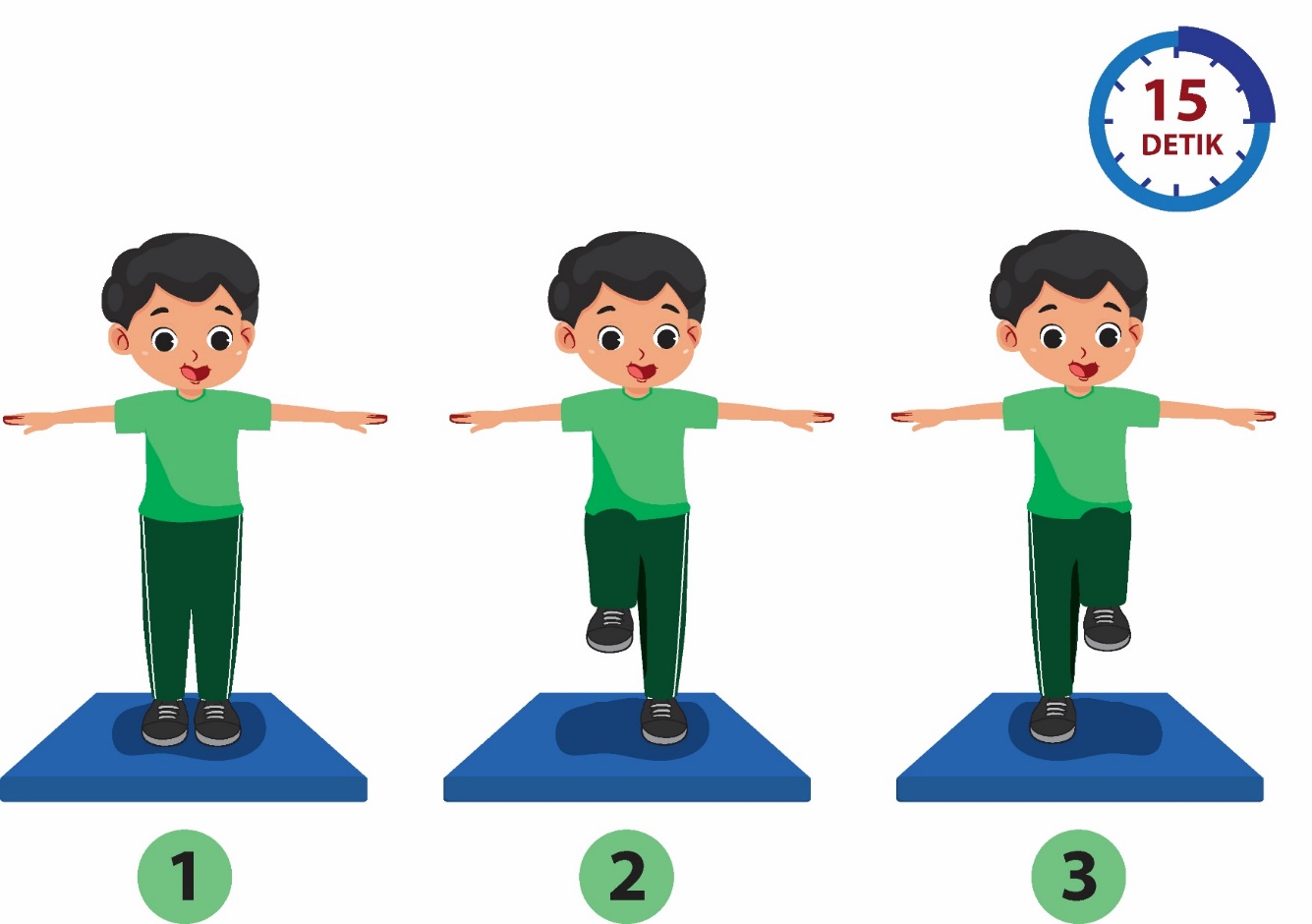 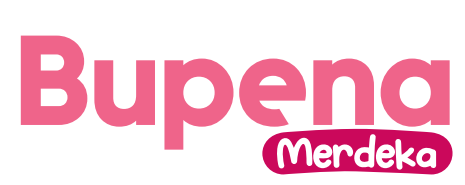 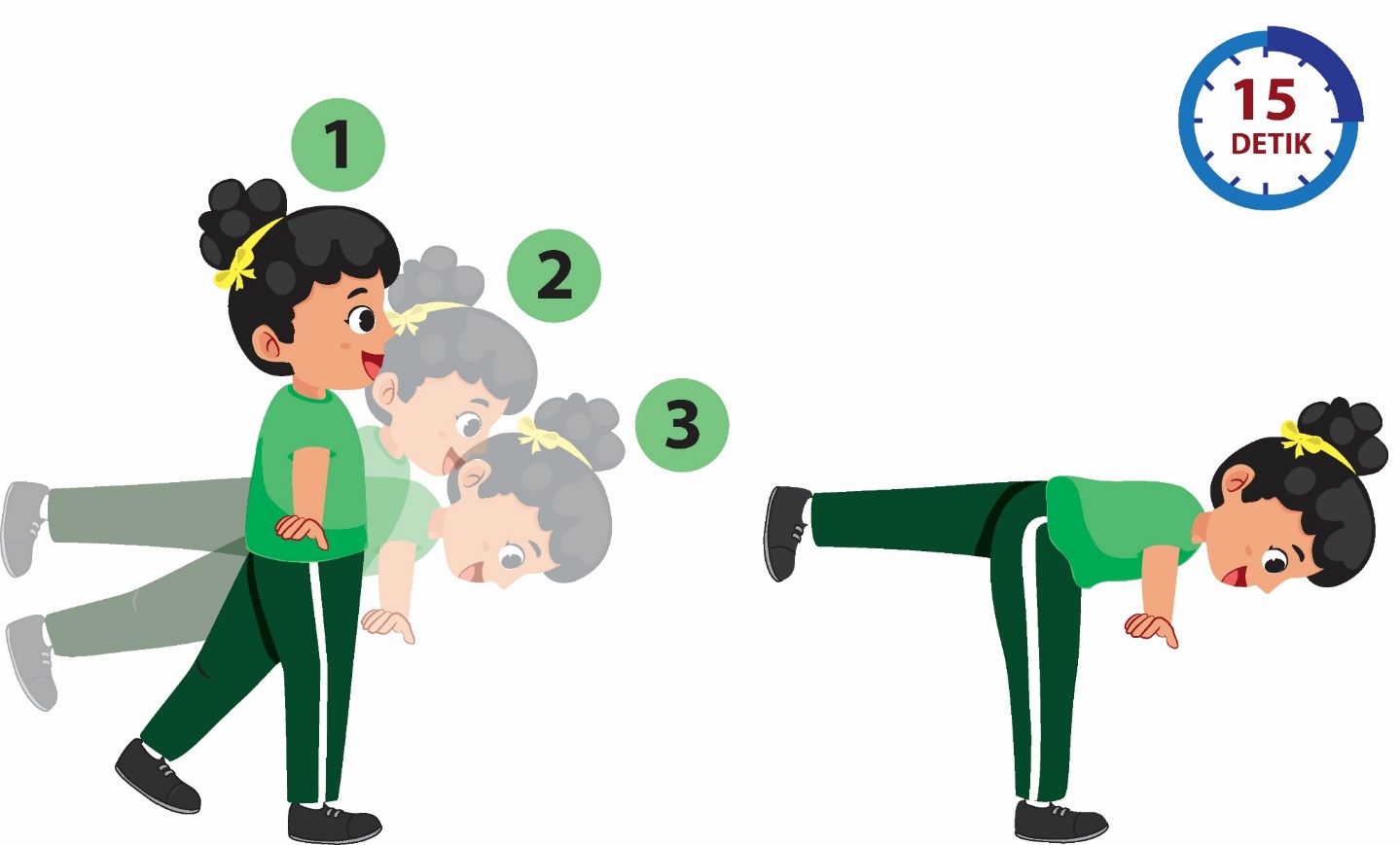 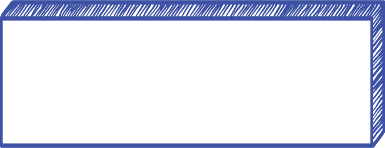 2. Gerakan Pesawat Terbang
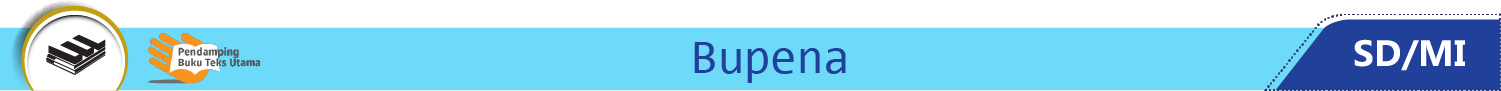 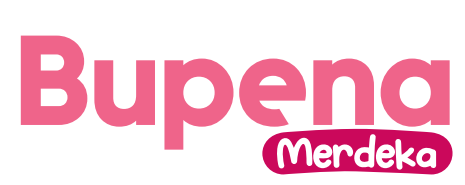 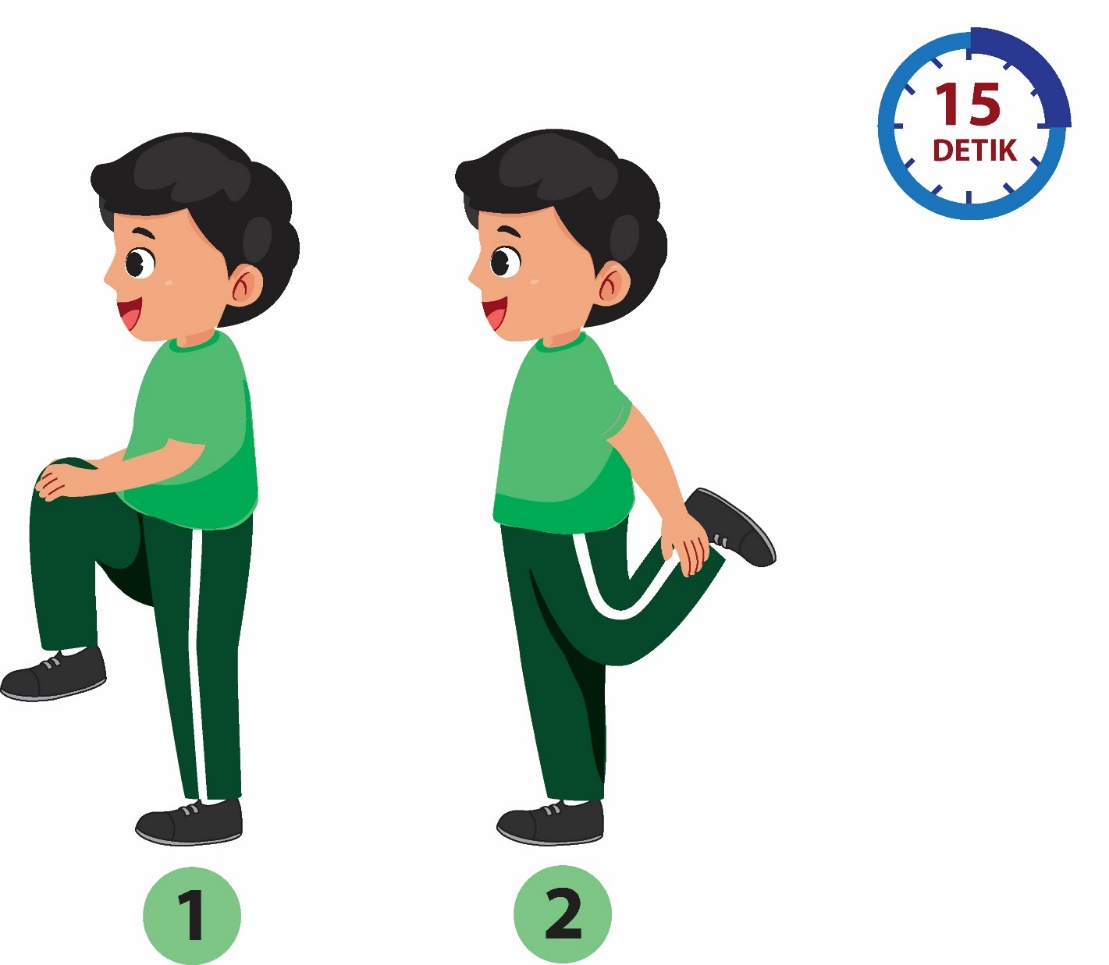 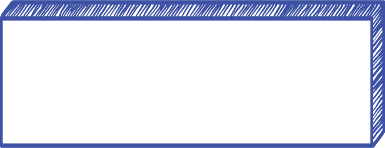 3. Gerakan Mengangkat dan Menekuk Salah Satu Kaki
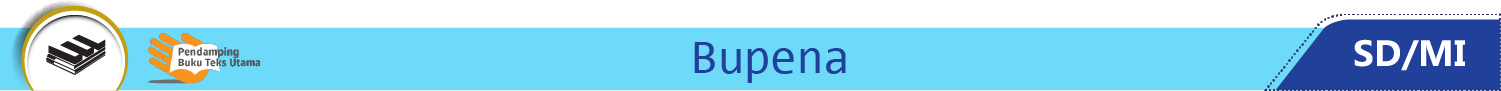 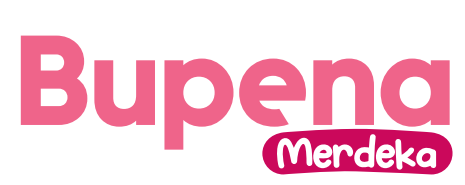 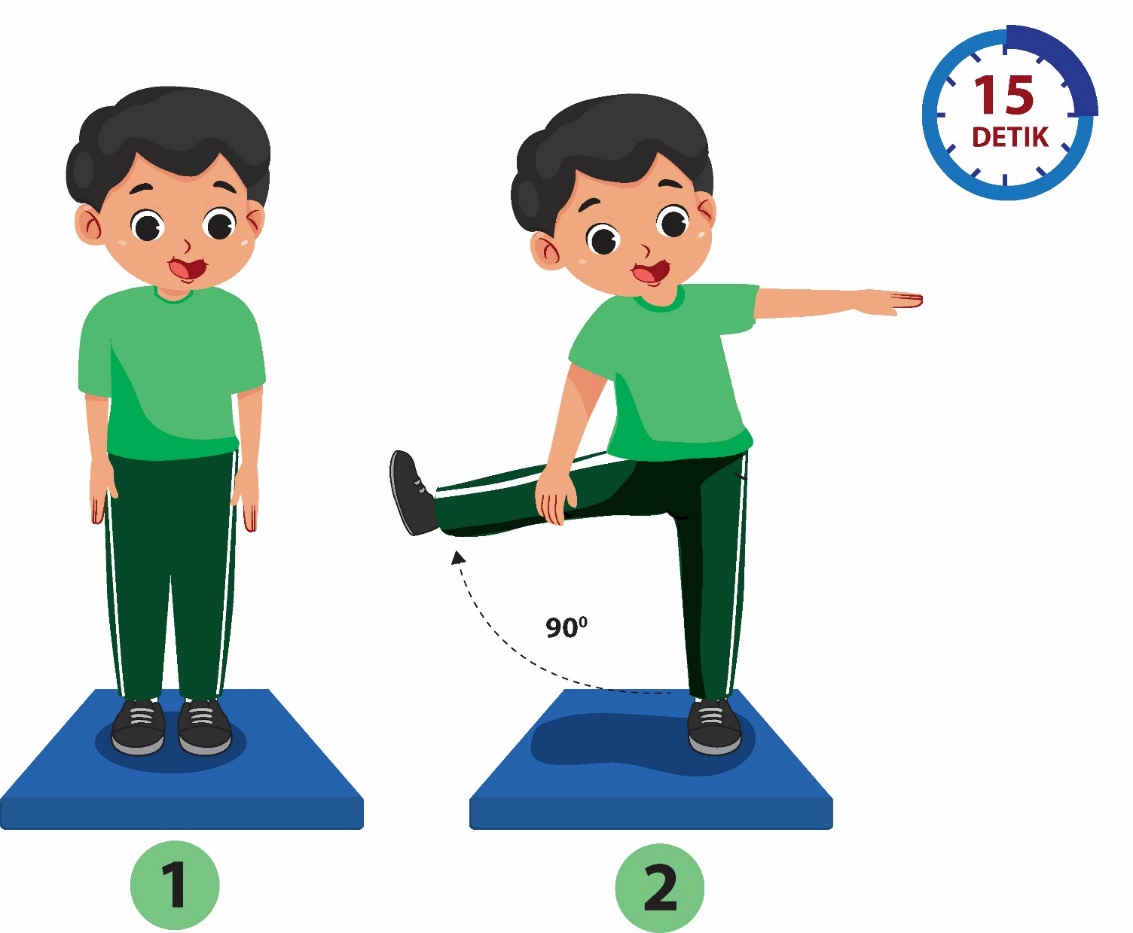 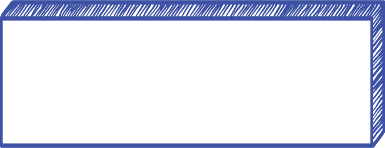 4. Gerakan Mengangkat Salah Satu Kaki ke Samping
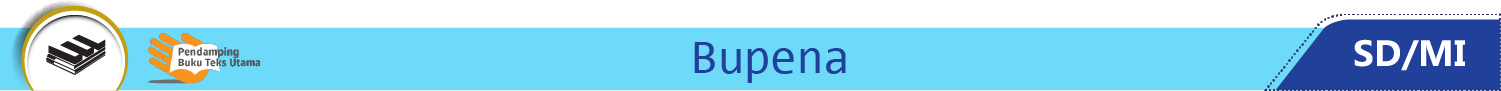 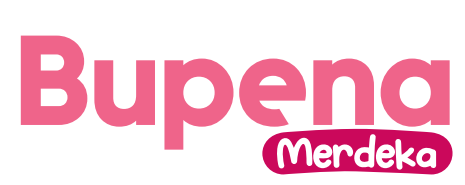 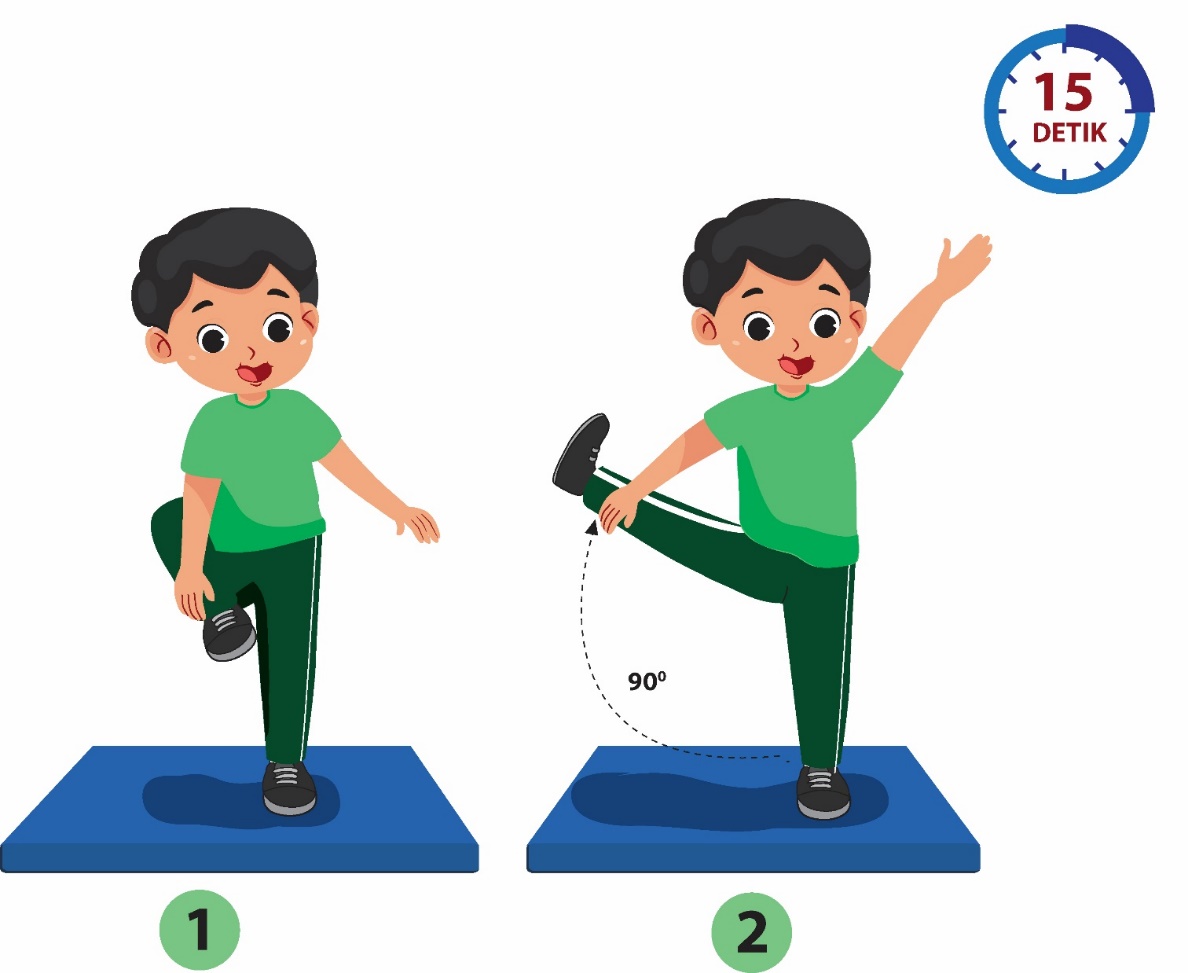 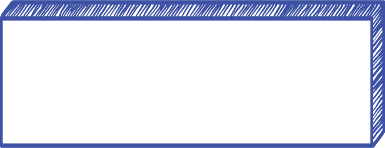 5. Gerakan Mengangkat Salah Satu Kaki ke Atas
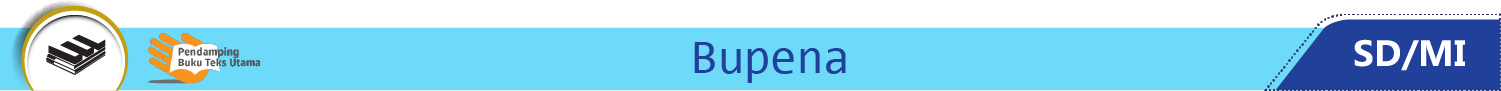 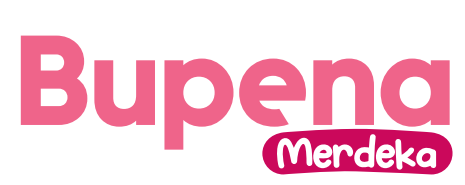 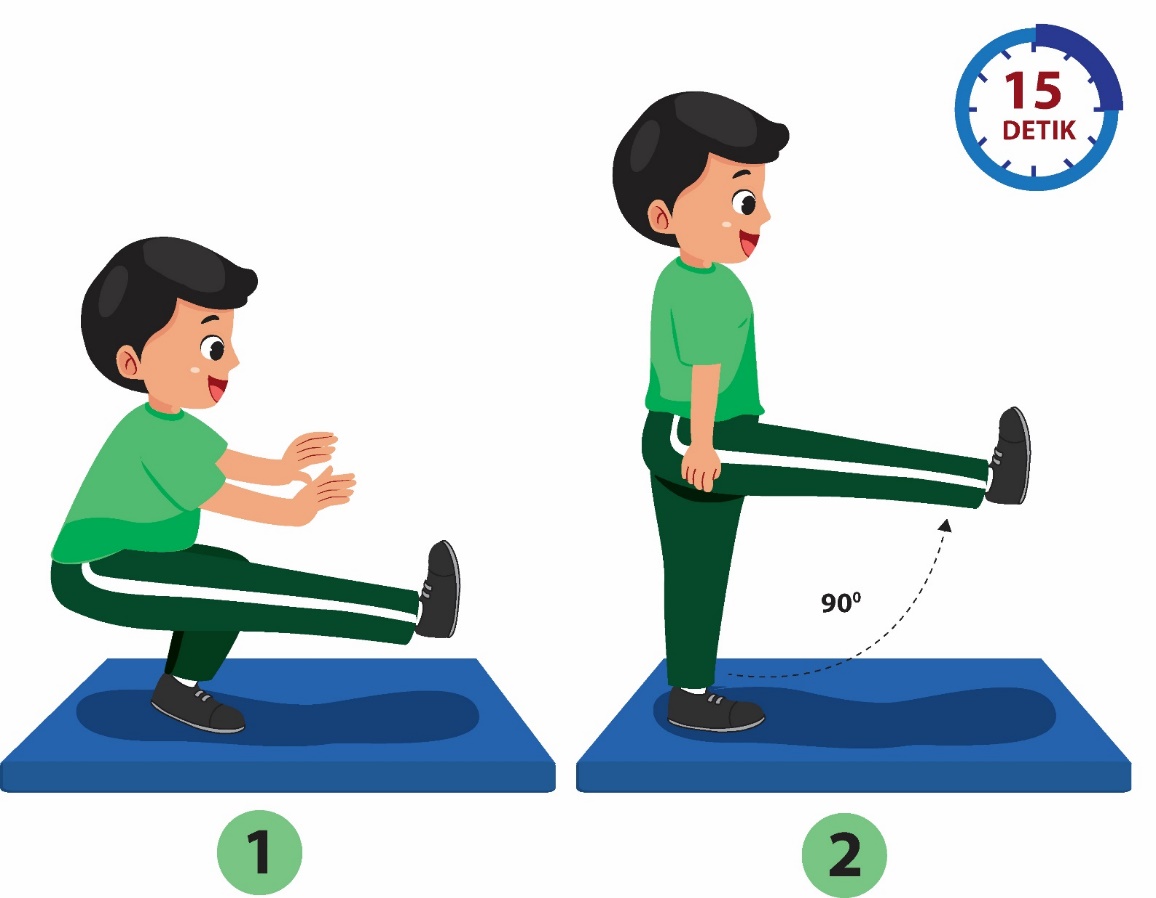 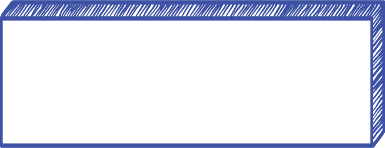 6. Gerakan Mengangkat Salah Satu Kaki ke Depan
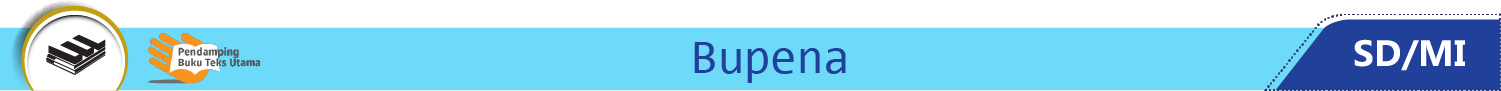 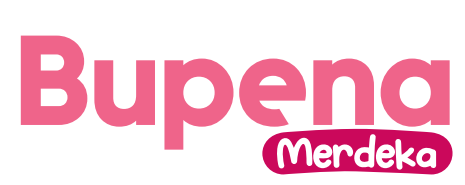 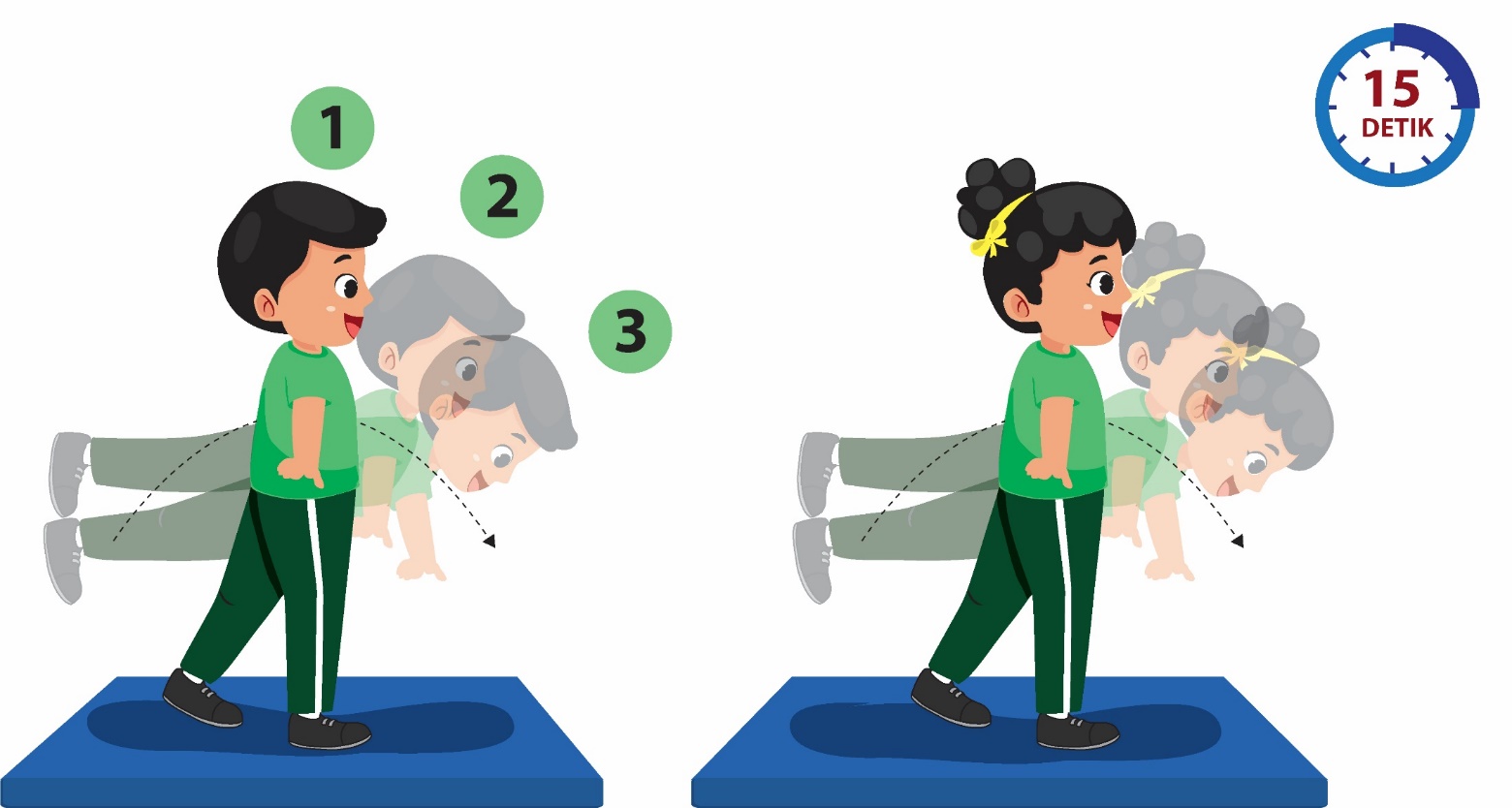 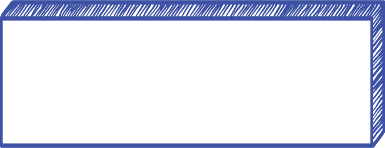 6. Gerakan Mengangkat Salah Satu Kaki ke Belakang
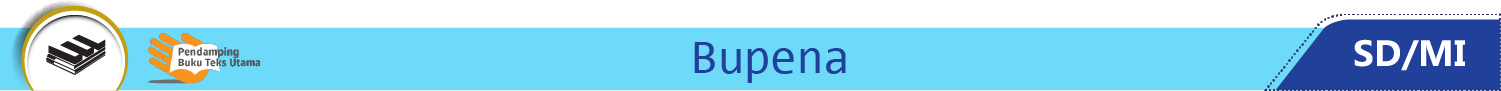 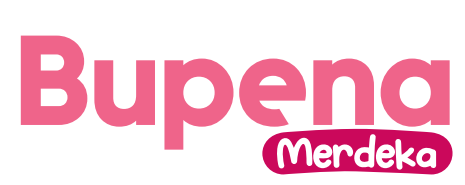 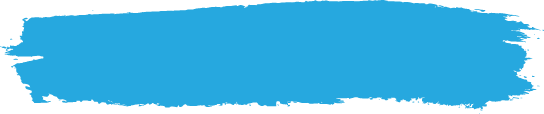 B. Gerakan Keseimbangan Sikap Lilin
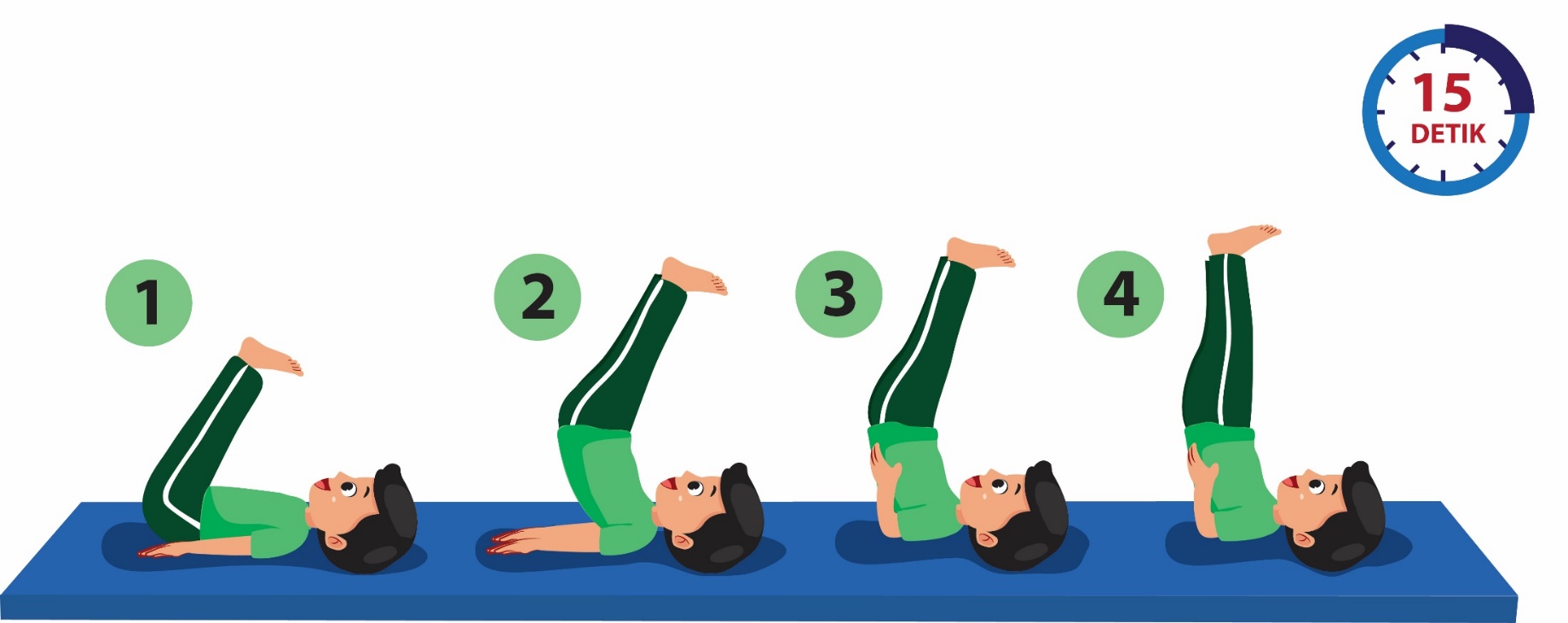 Gerak sikap lilin merupakan gerakan yang melatih keseimbangan menggunakan tumpuan bahu dan punggung.
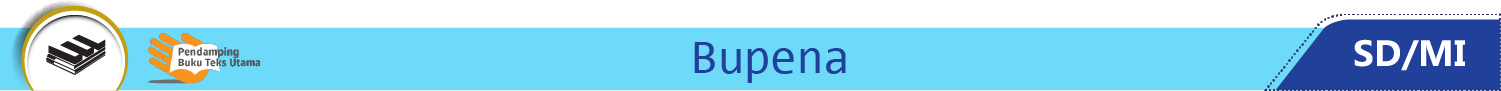 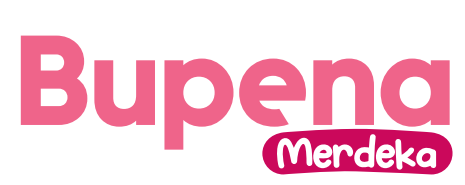 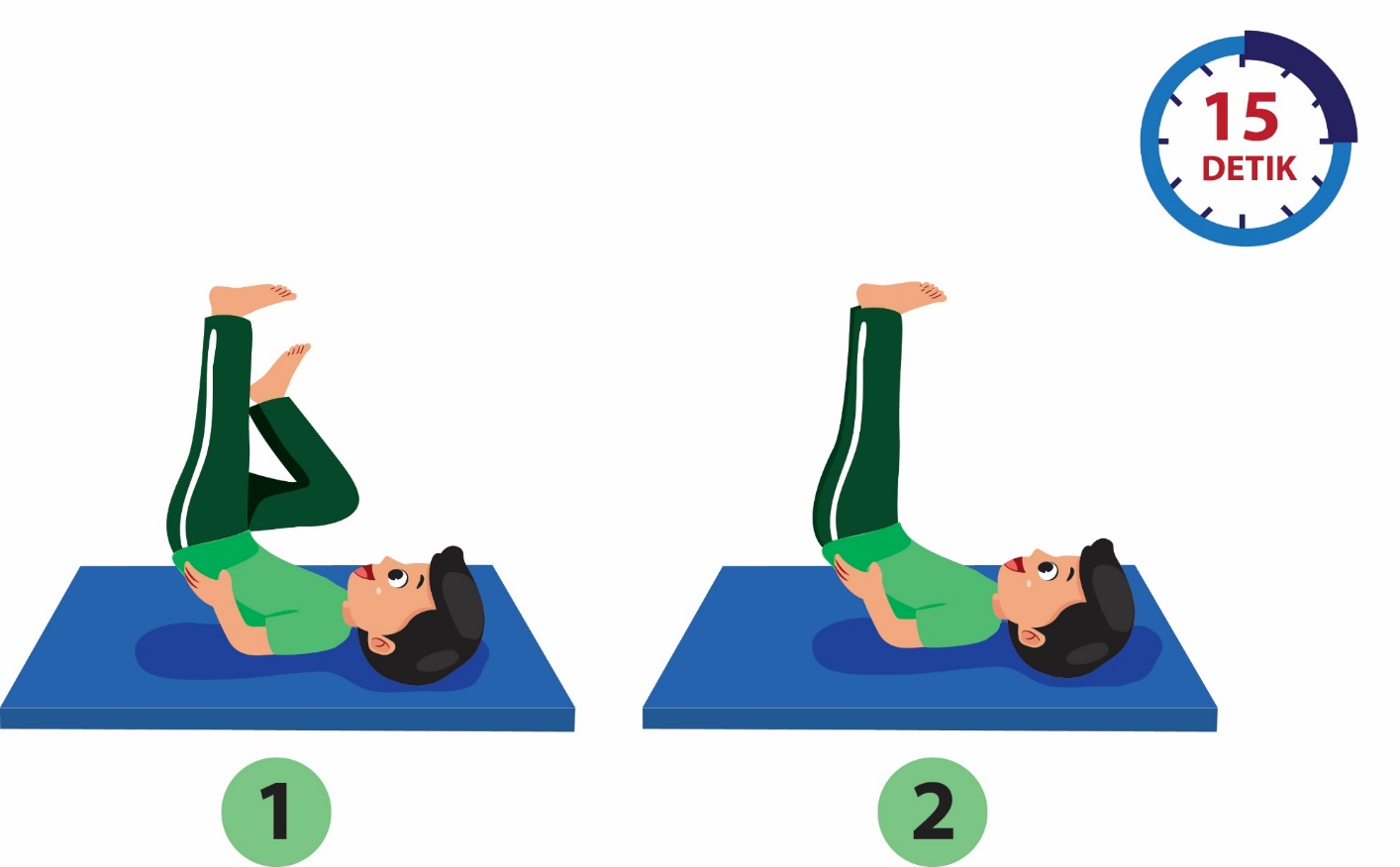 Variasi sikap lilin dengan menekuk satu lututsaat kedua kaki diluruskan ke atas.
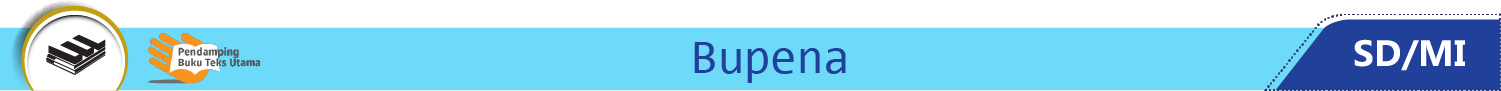 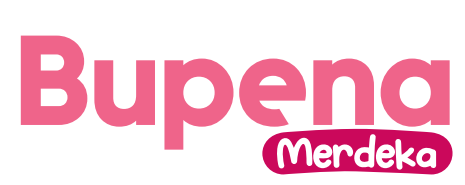 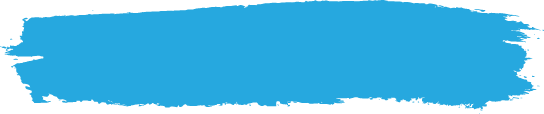 C. Gerakan Keseimbangan Headstand
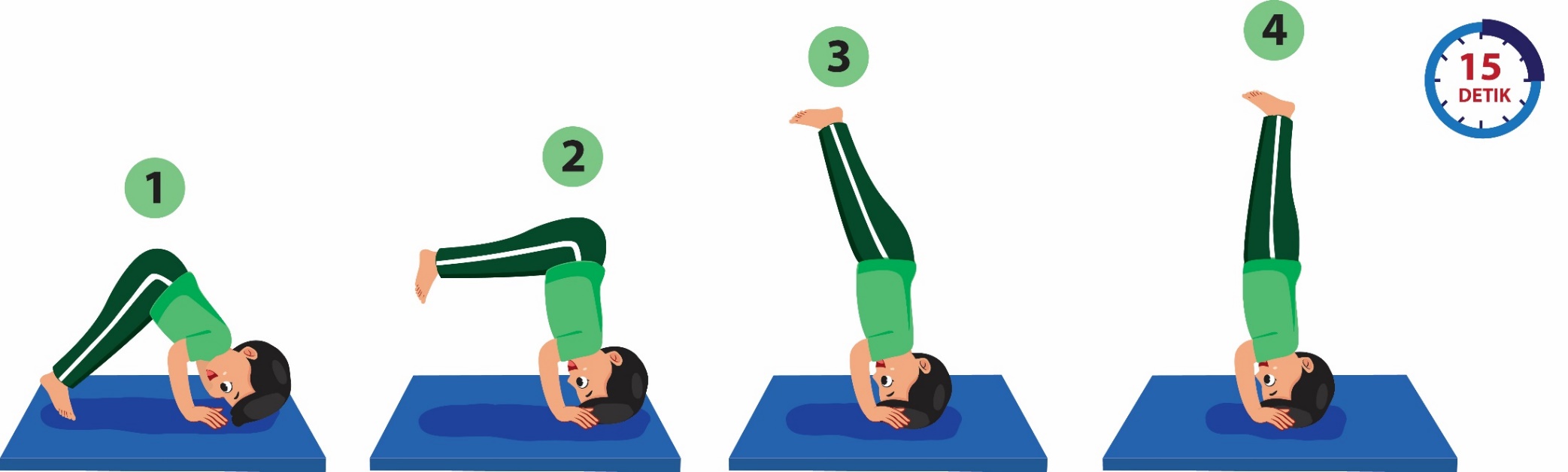 Gerakan headstand atau kopstand ialah gerakan berdiri terbalik dengan menggunakan kepala sebagai tumpuan.
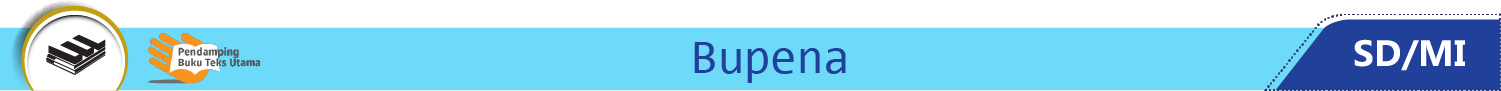 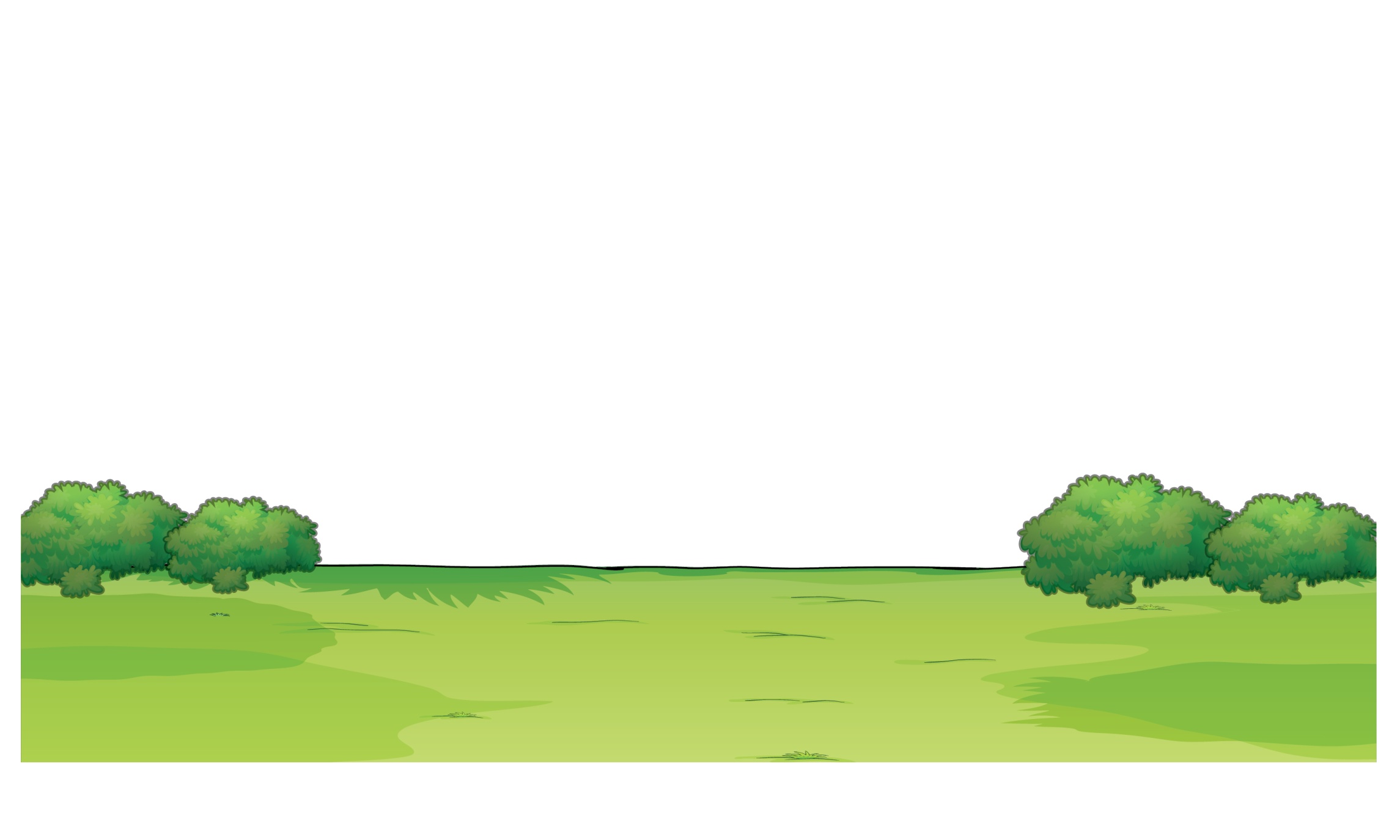 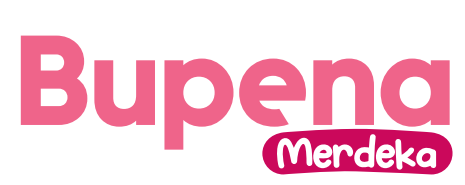 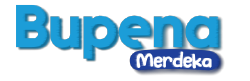 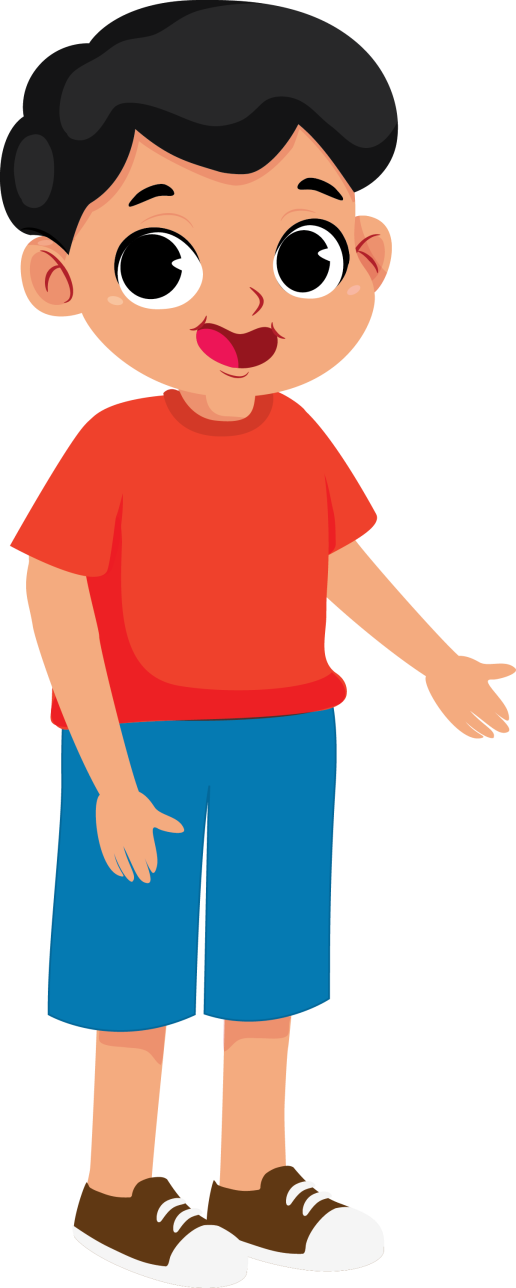 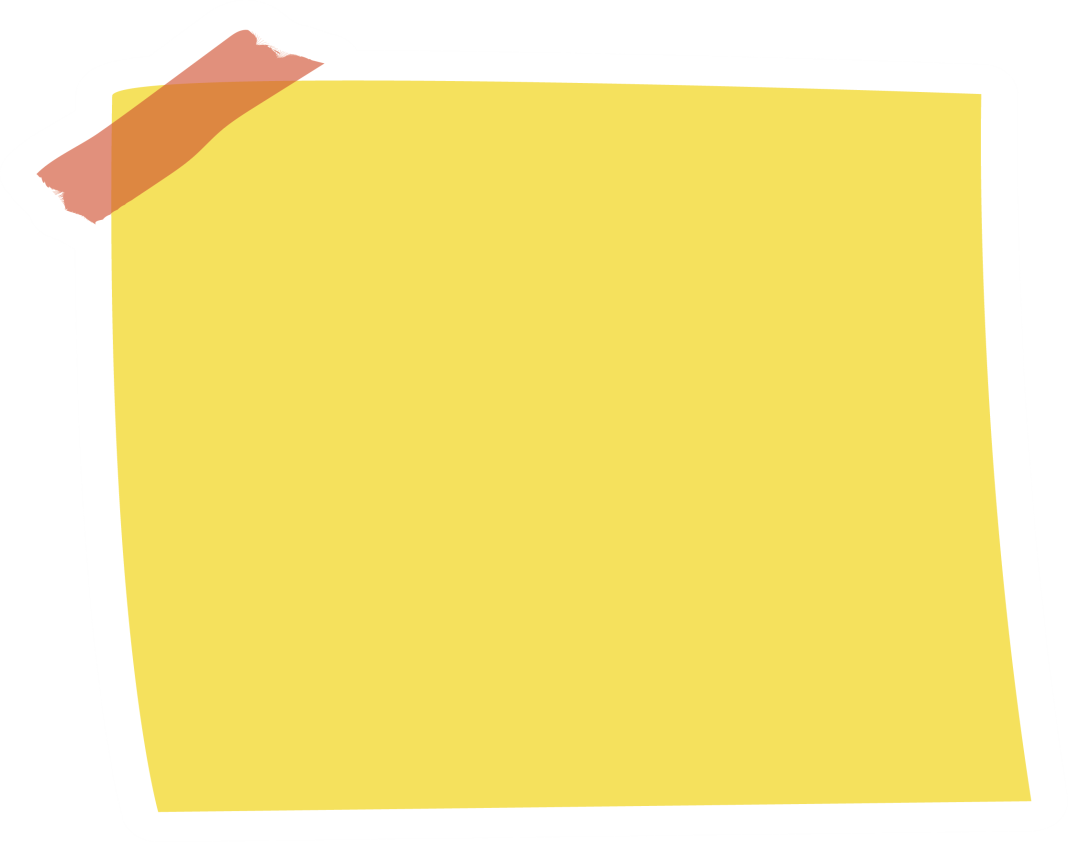 Catatan:
Ingat, lakukan gerakan headstand di bawah bimbingan guru atau
pelatih. tangan mengayun ke depan dan ke belakang secara bergantian.
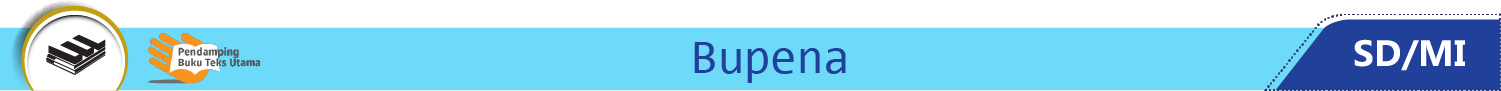 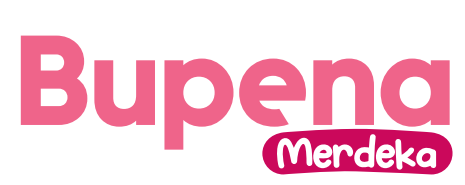 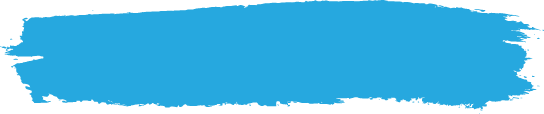 D. Gerakan Lompat Kangkang
Gerakan lompat kangkang adalah gerakan melompat melewati kuda-kuda lompat atau peti lompat.
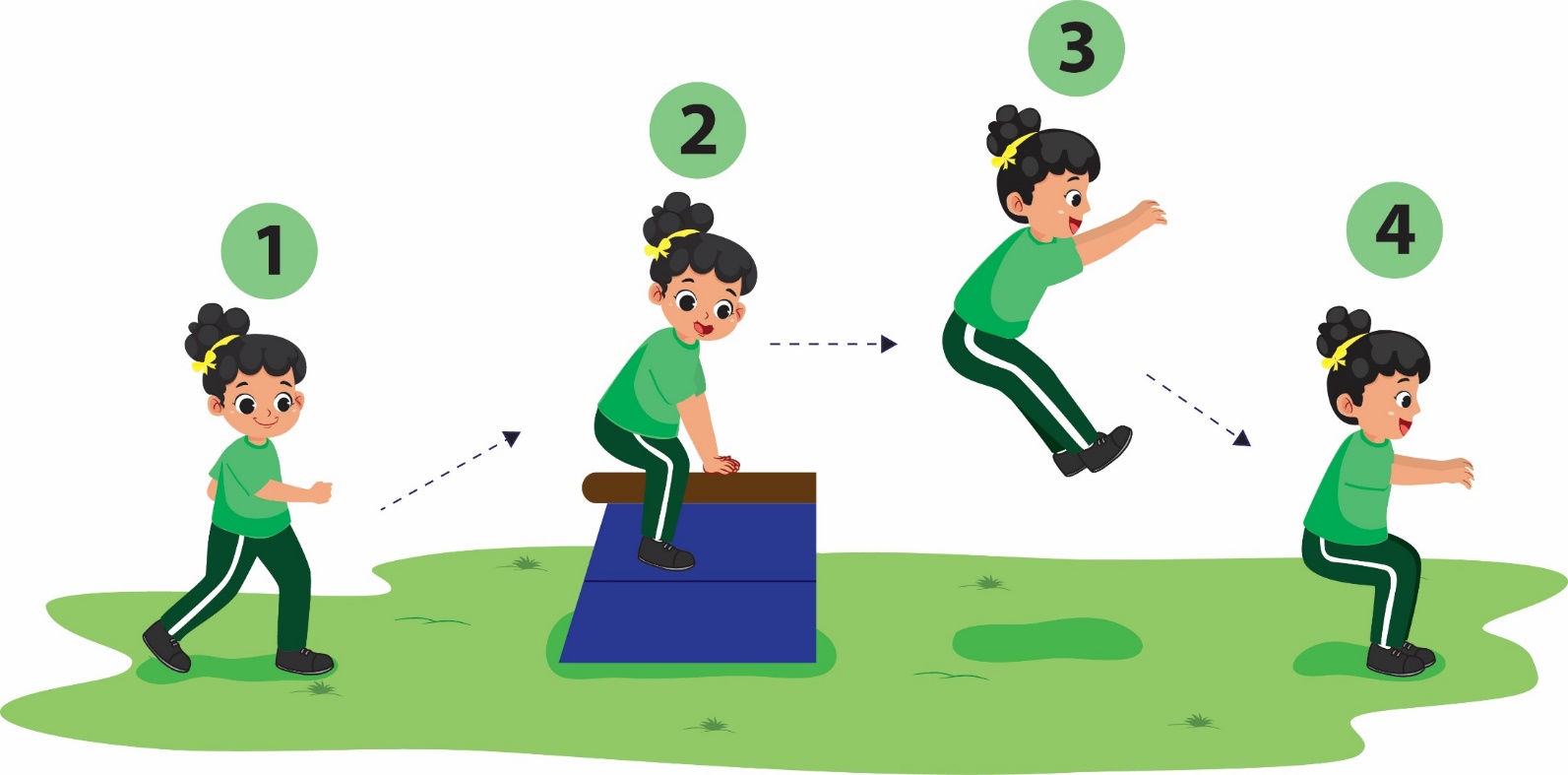 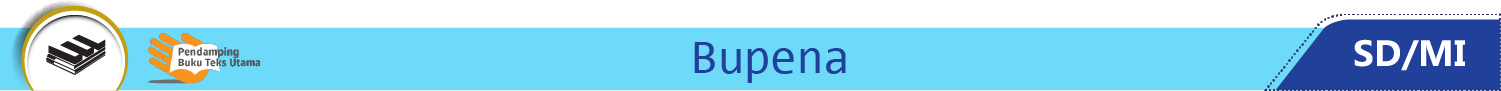 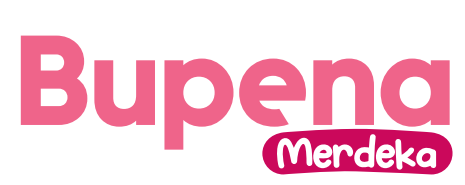 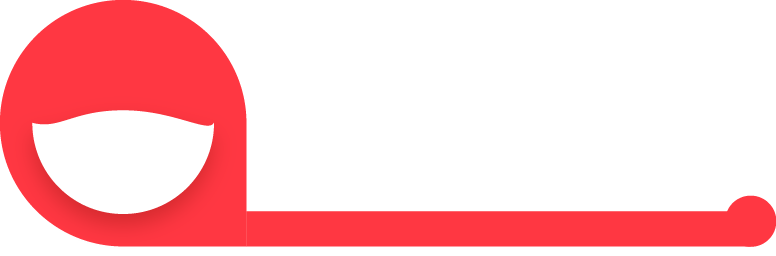 BAB
Gerak Berirama
5
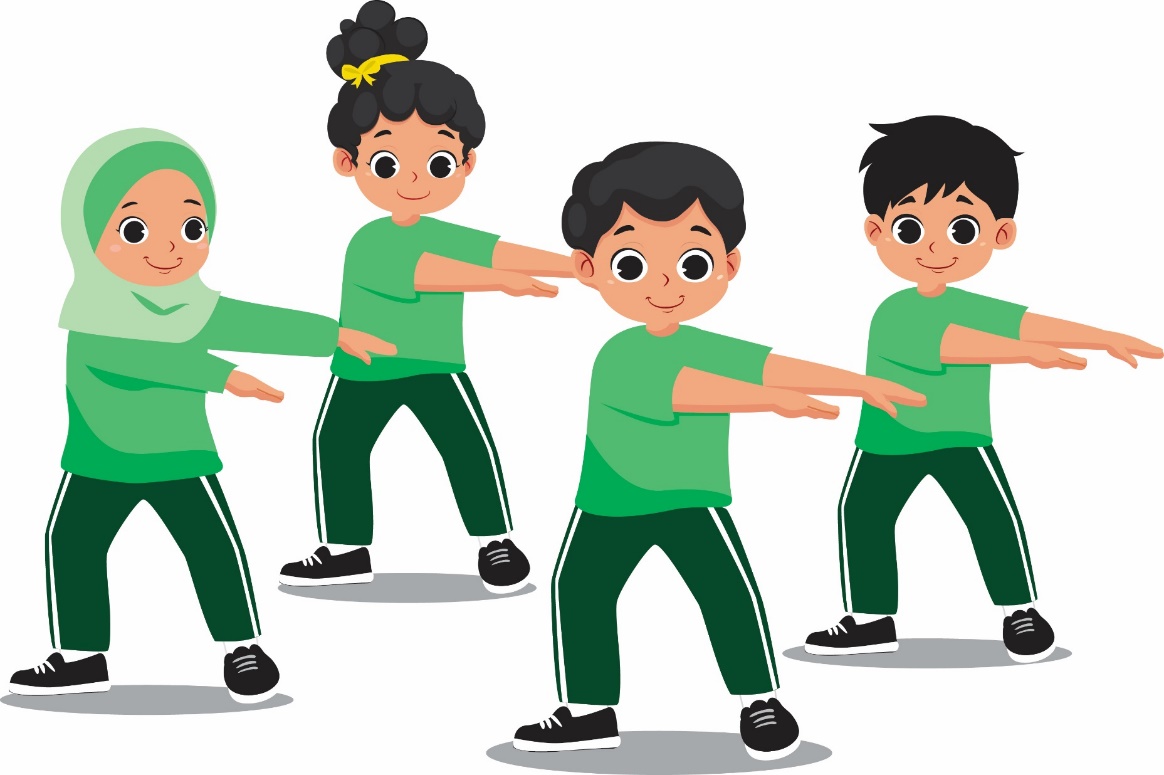 Gerak Berirama adalah gerakan yang diiringi musik dan memiliki hitungan. Gerak berirama mengutamakan keselarasan gerak.
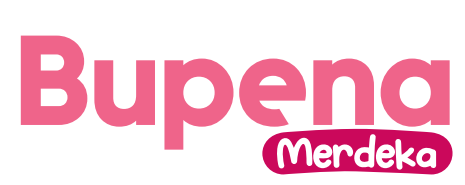 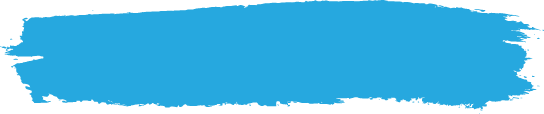 A. Gerakan Langkah Kaki
1
2
3
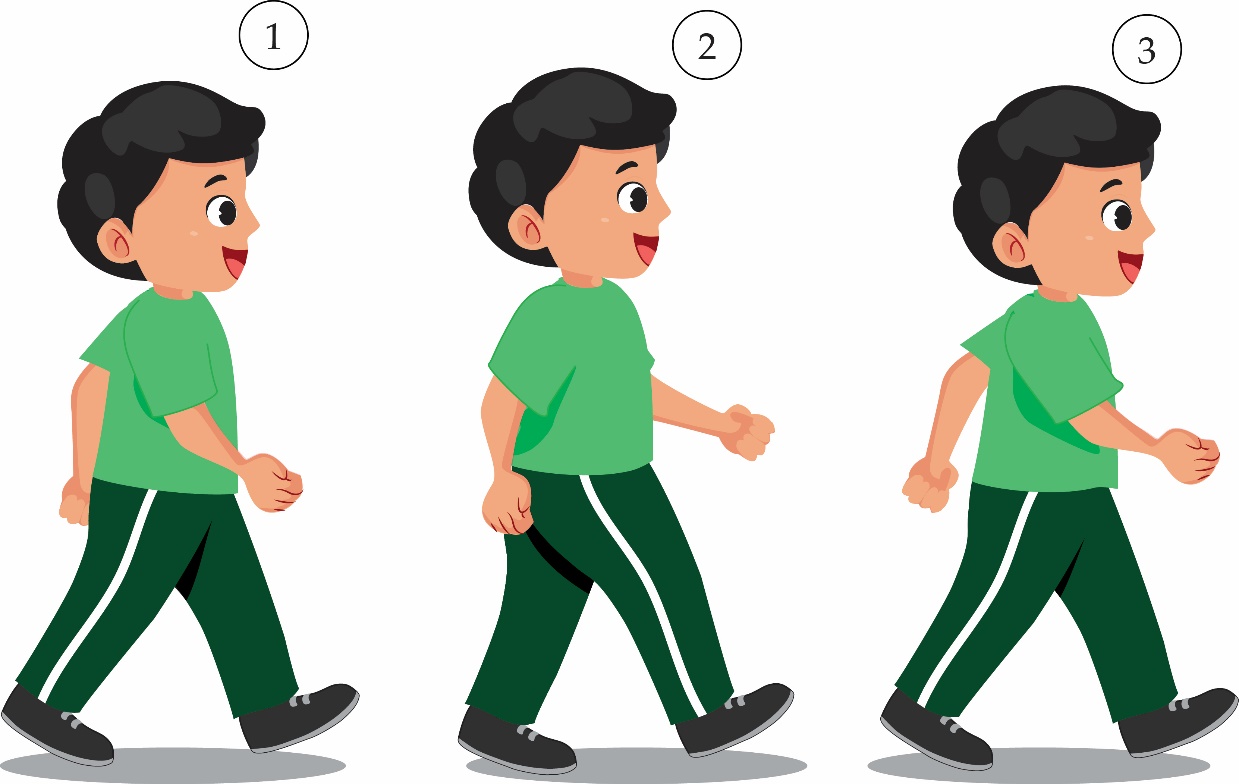 Gerak Langkah Biasa
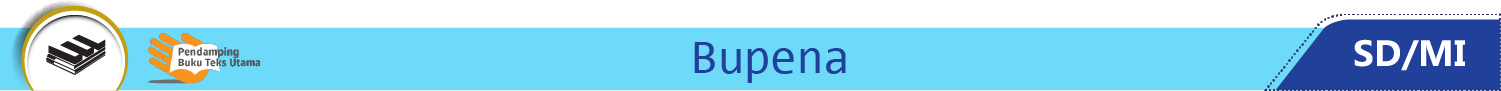 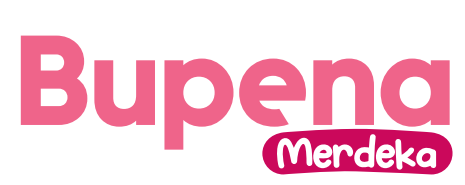 Gerak Langkah Rapat
1
2
3
4
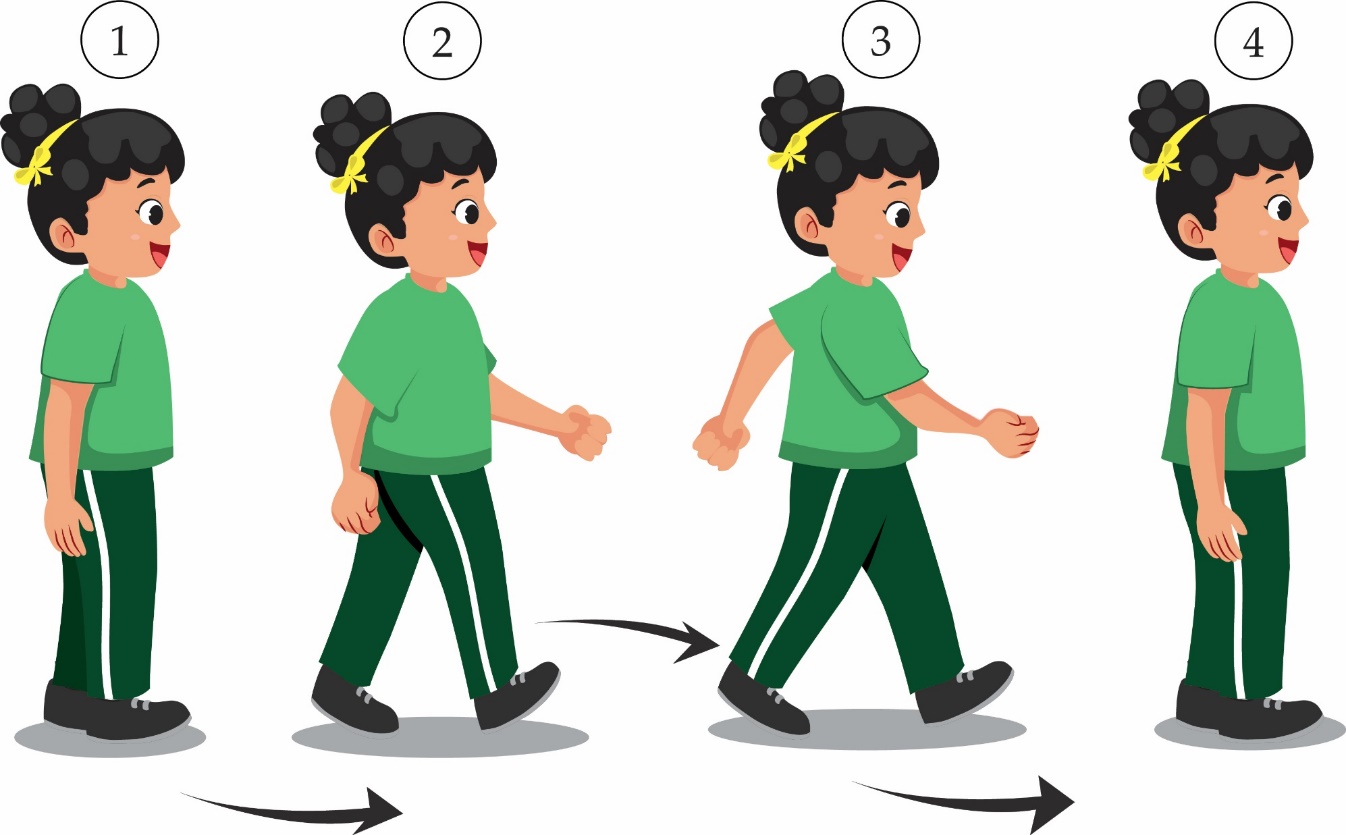 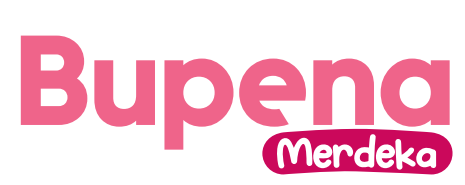 Gerak Langkah Keseimbangan (Balance Pass)
1
2
3
4
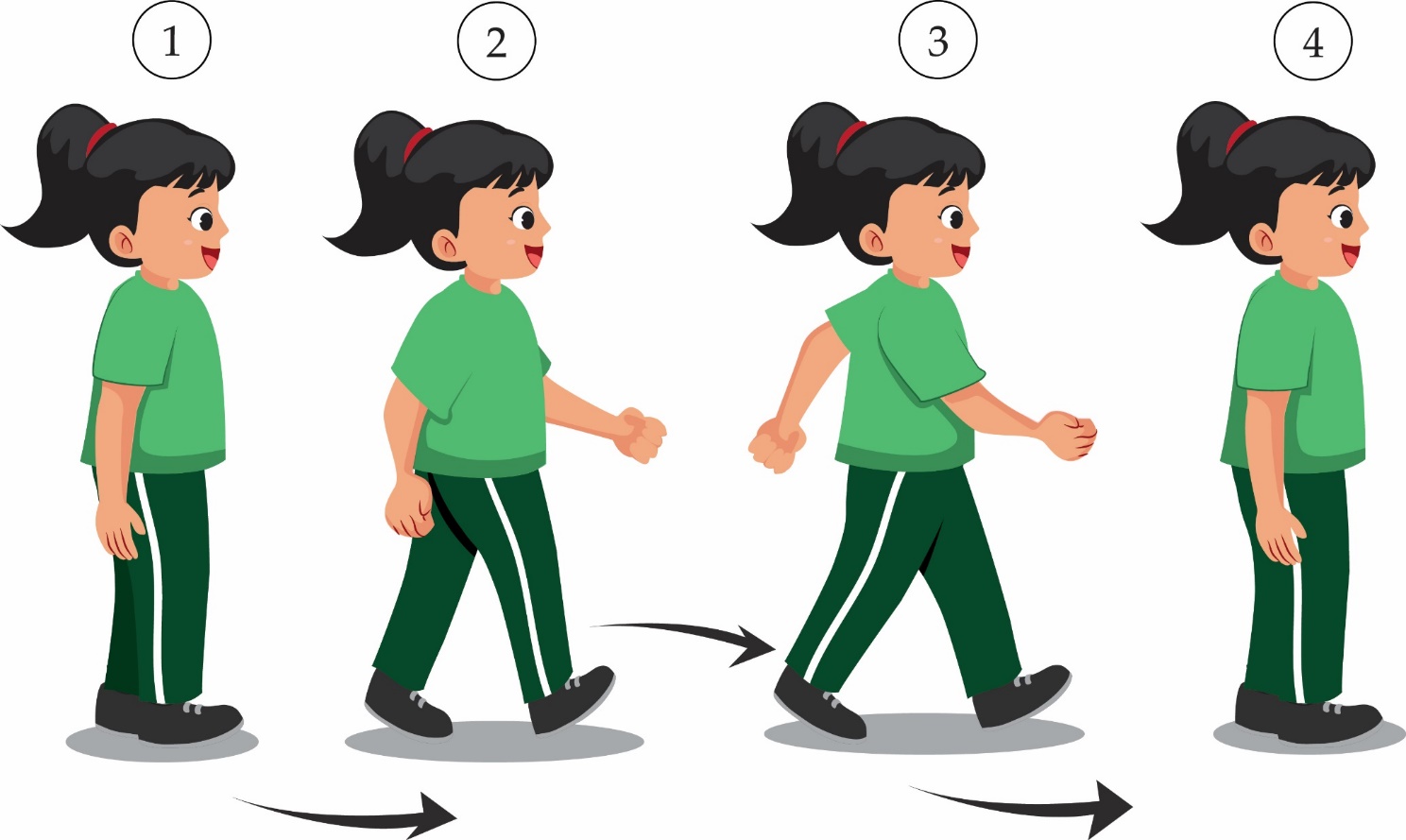 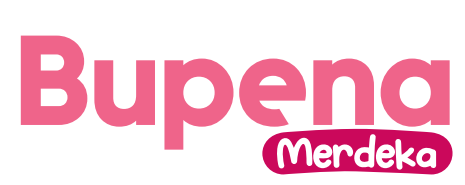 Gerak Langkah Silang
1
2
3
4
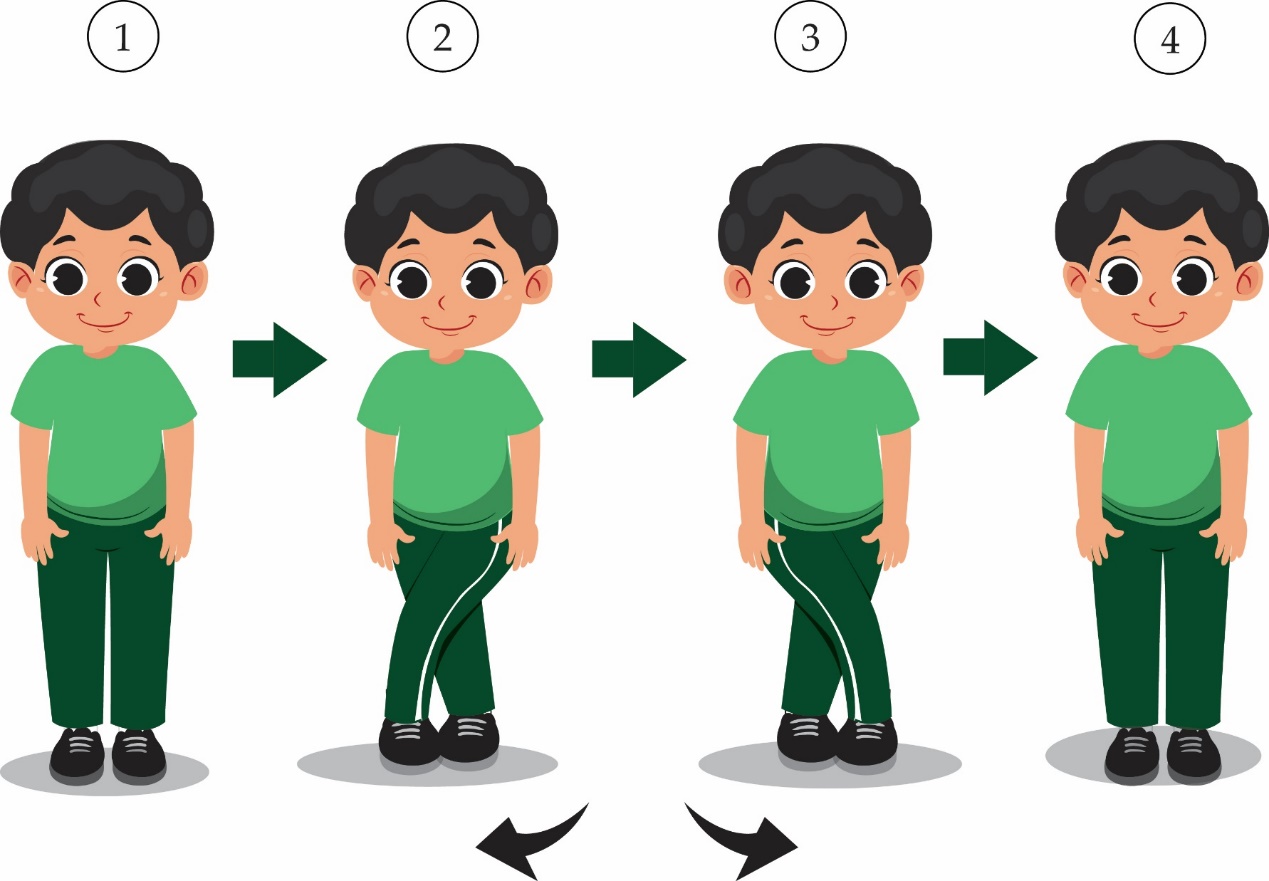 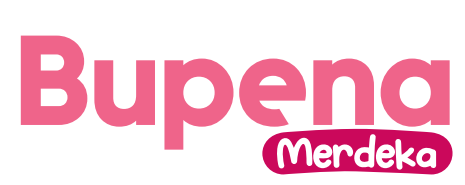 Gerak Langkah Samping
1
2
3
1
2
3
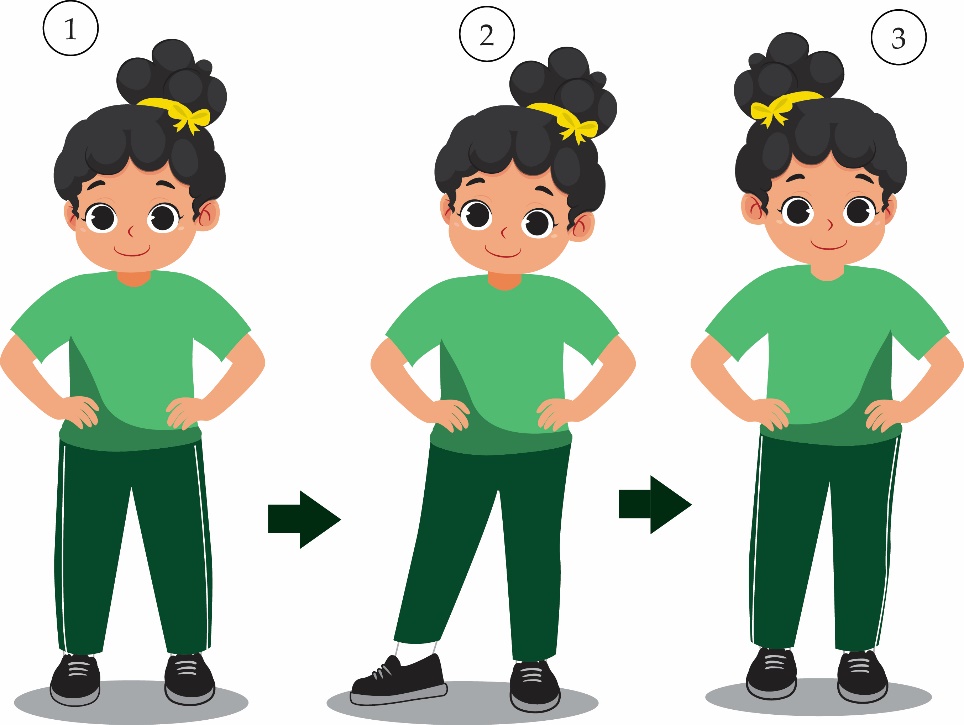 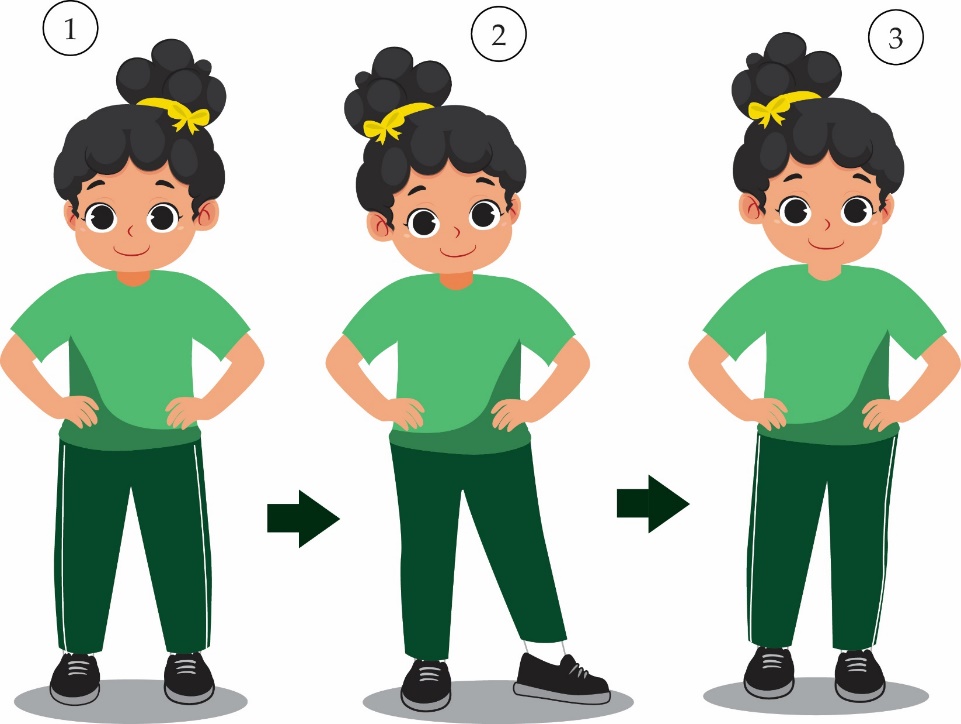 Gerak langkah samping kanan.
Gerak langkah samping kiri.
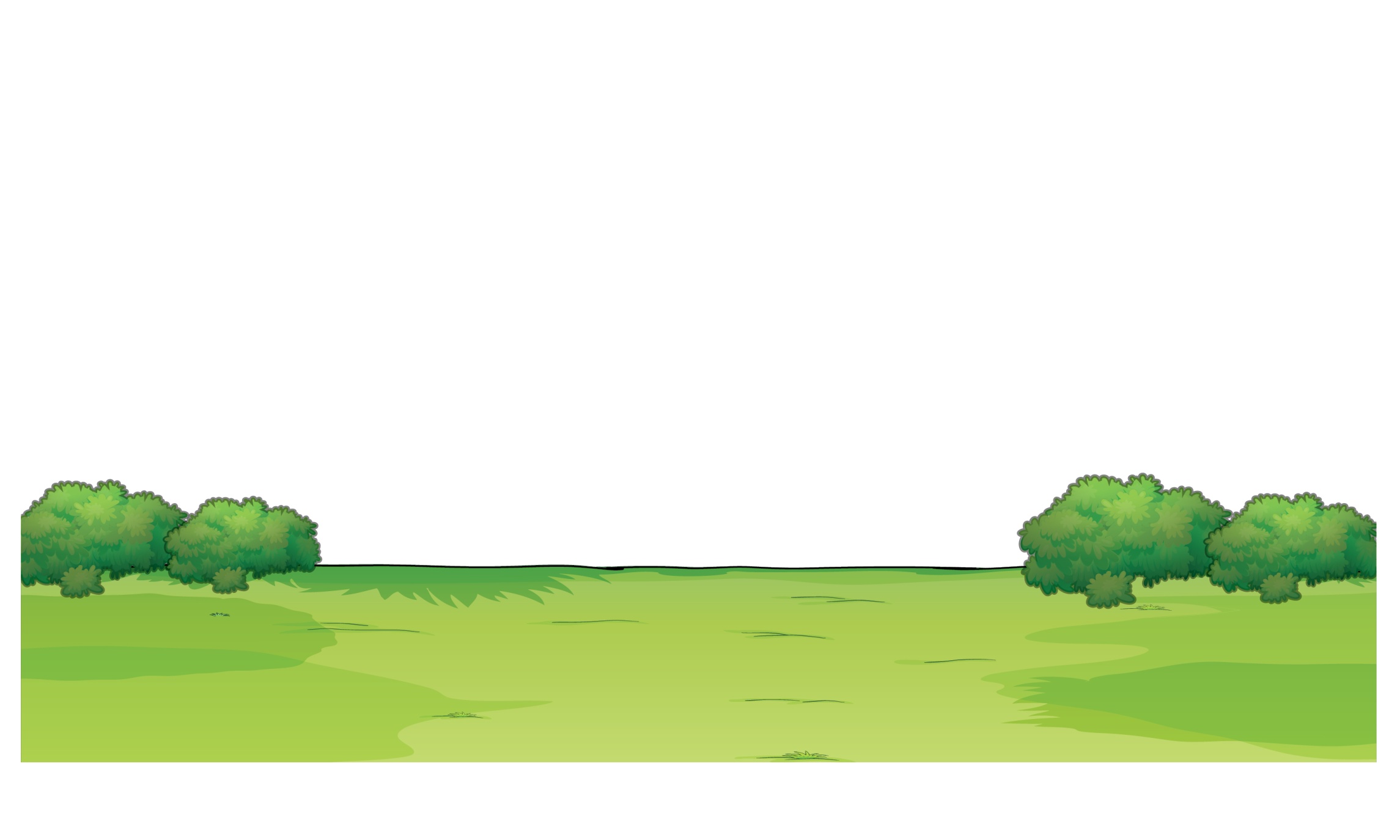 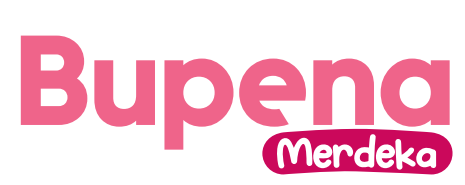 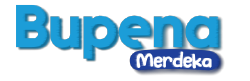 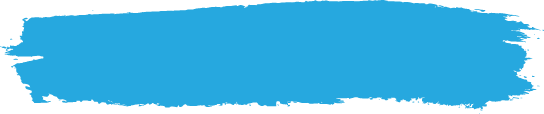 B. Gerakan Ayunan Lengan
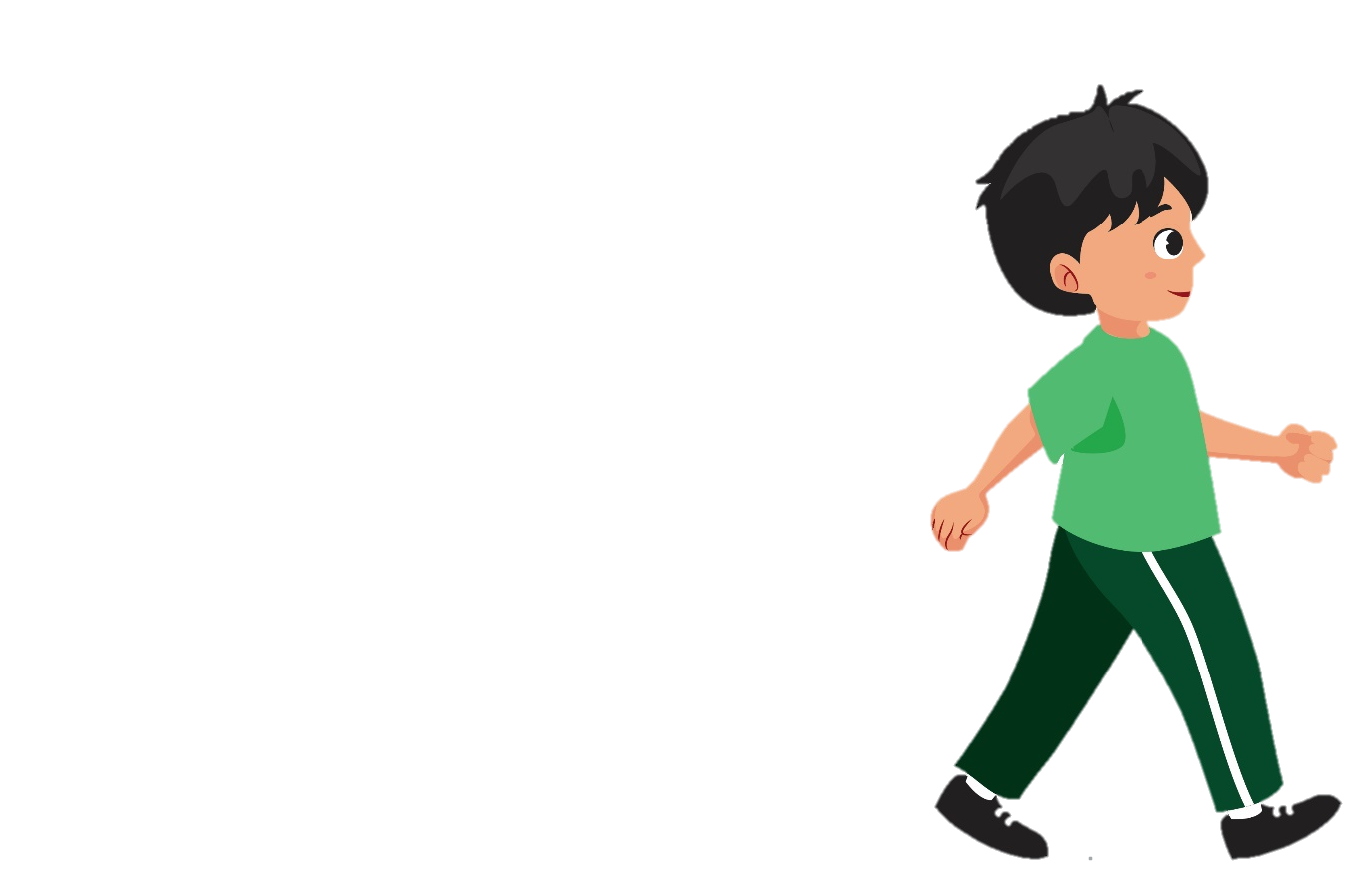 Gerakan dasar dari gerak ayunan lengan ialah mengayunkan lengan ke berbagai arah.
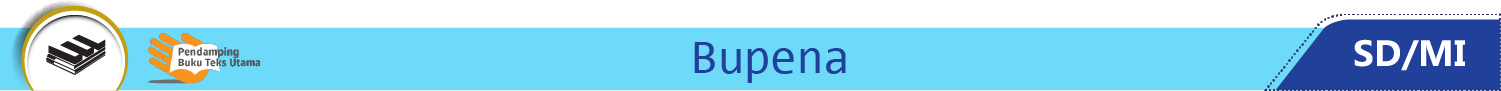 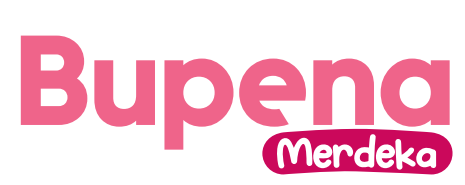 Gerak Ayunan Satu Lengan ke Depan
1
2
3
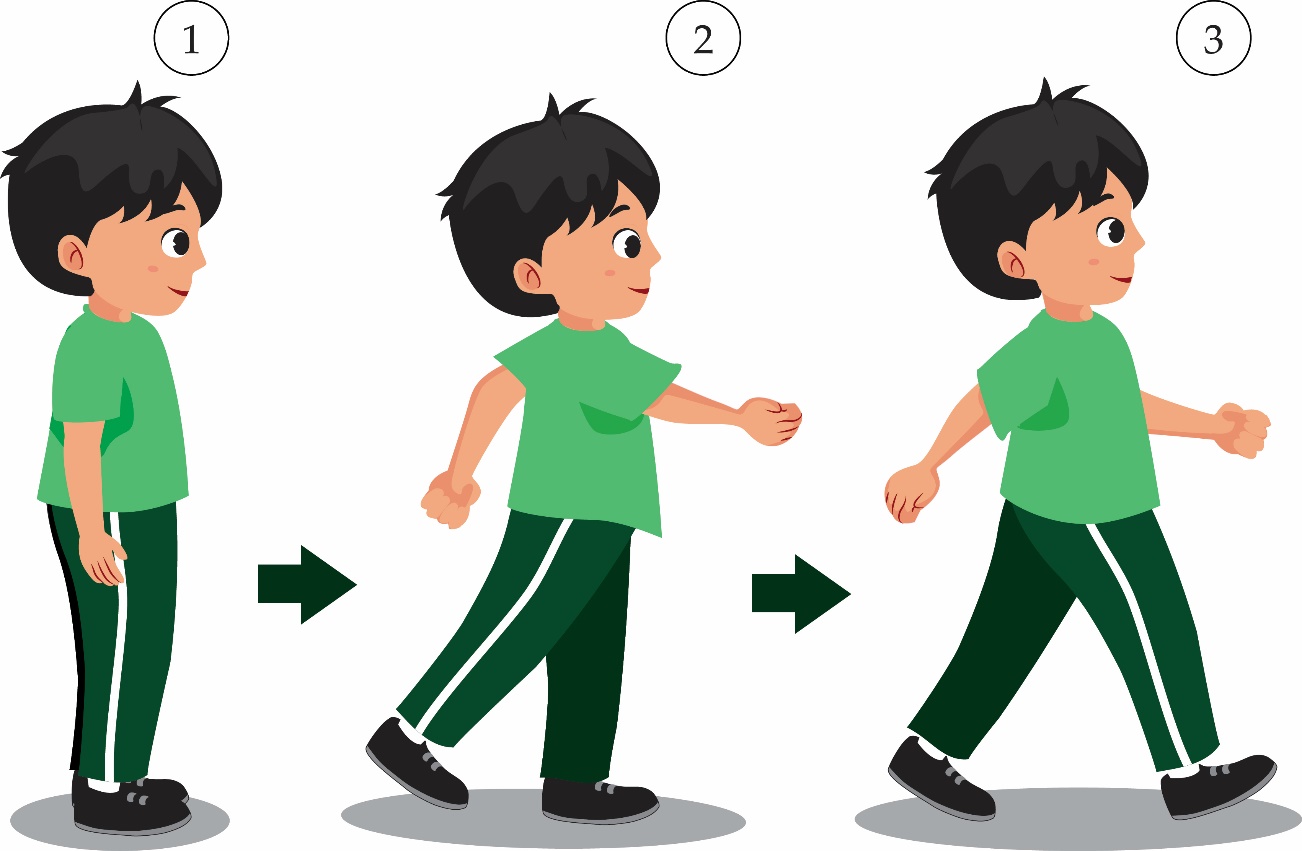 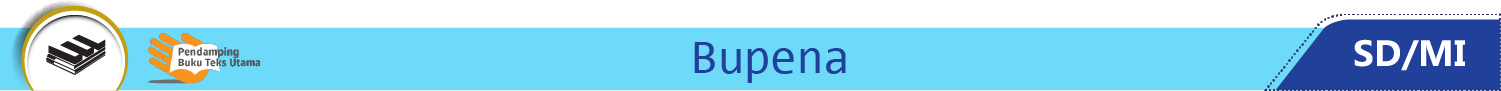 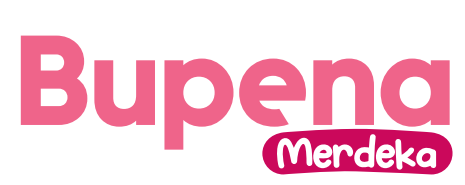 Gerak Ayunan Satu Lengan ke Samping
1
2
3
4
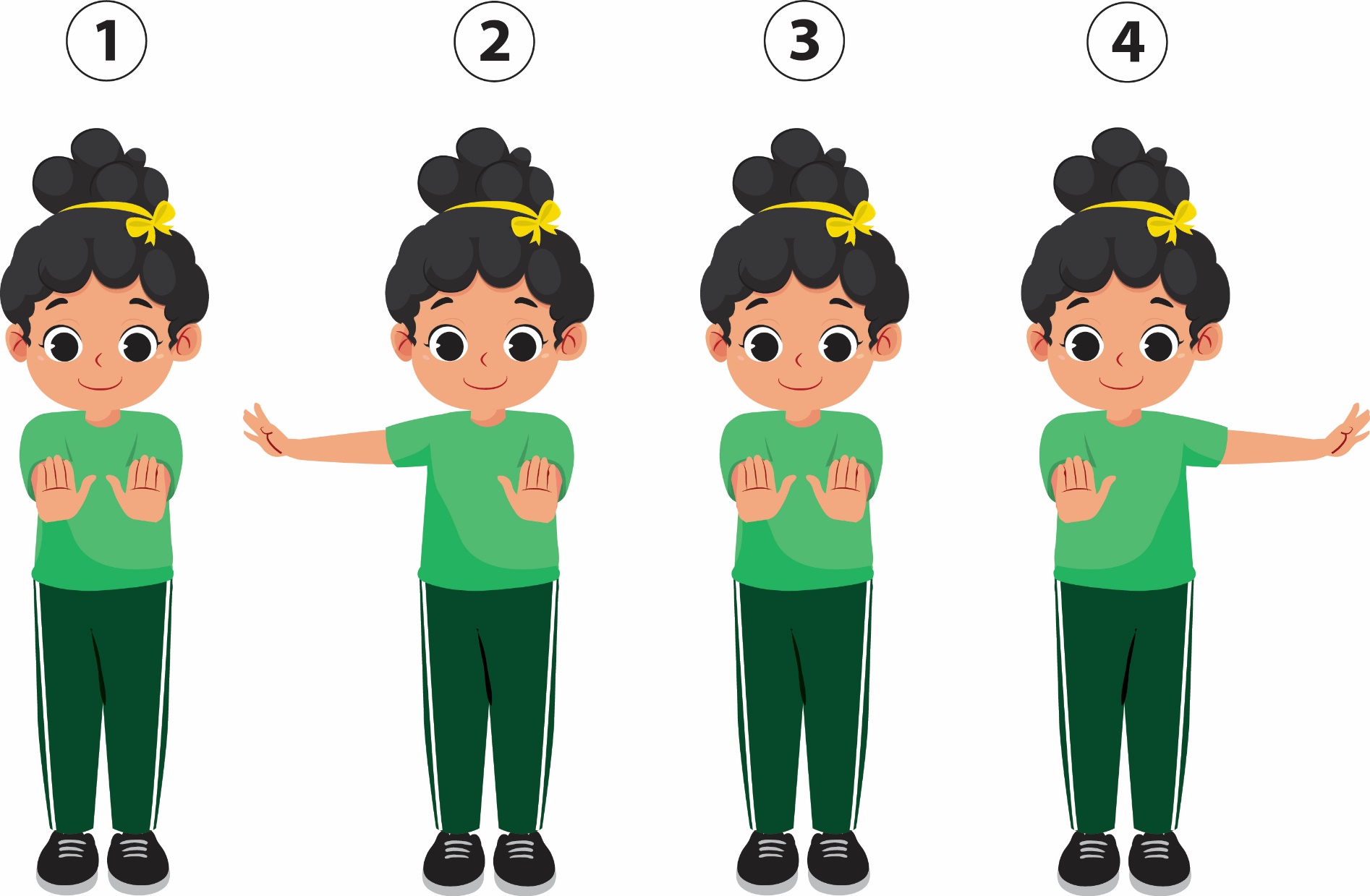 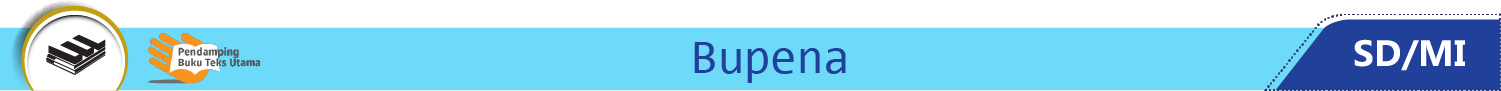 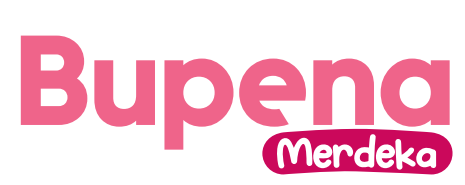 Gerak Ayunan Dua Lengan ke Samping
1
2
3
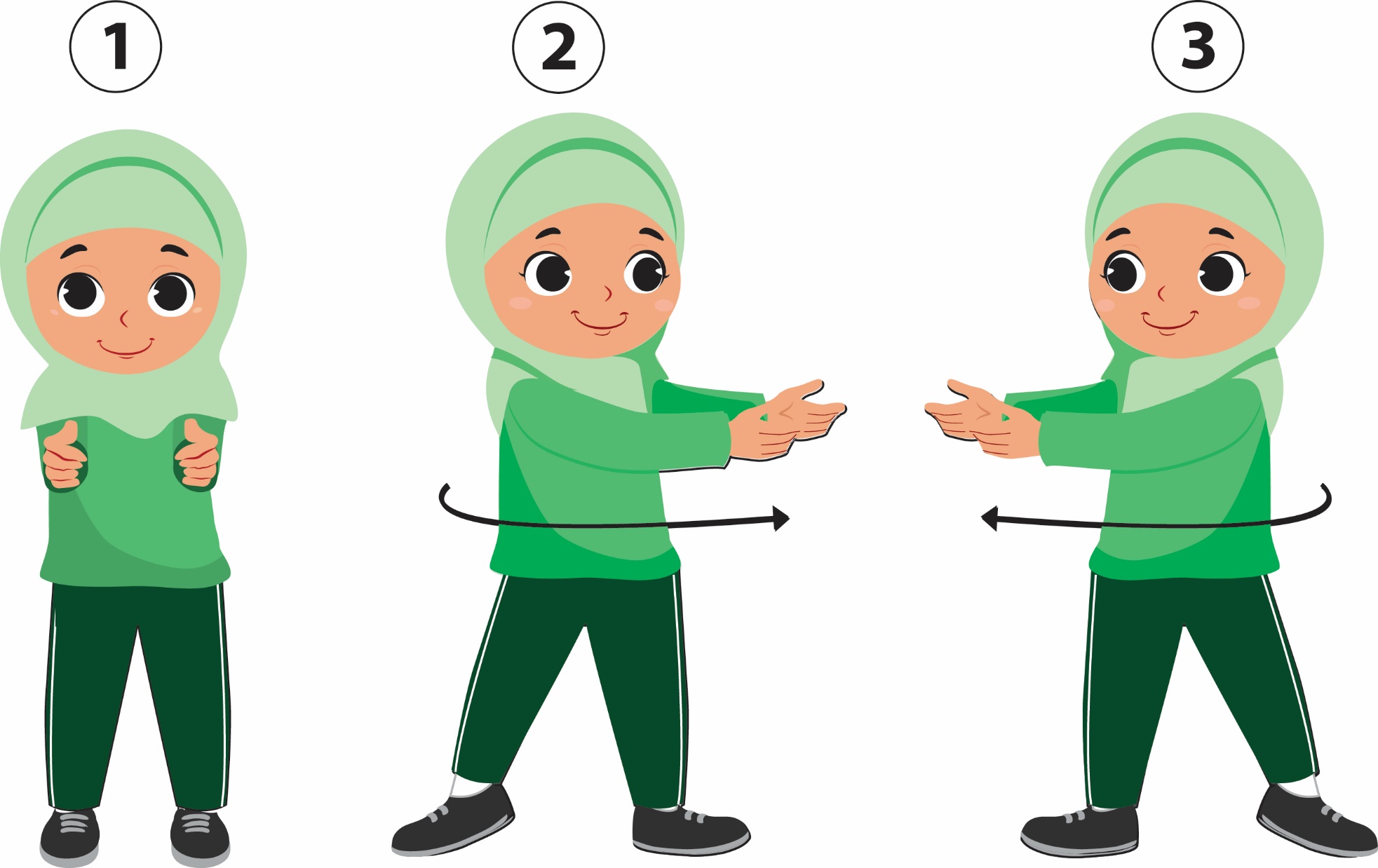 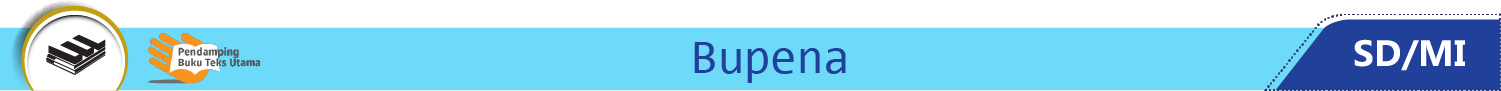 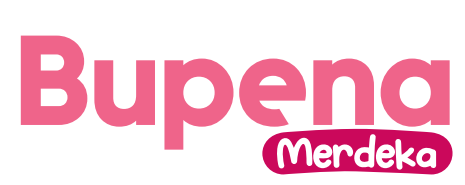 Gerak Ayunan Dua Lengan ke Depan dan Belakang
1
2
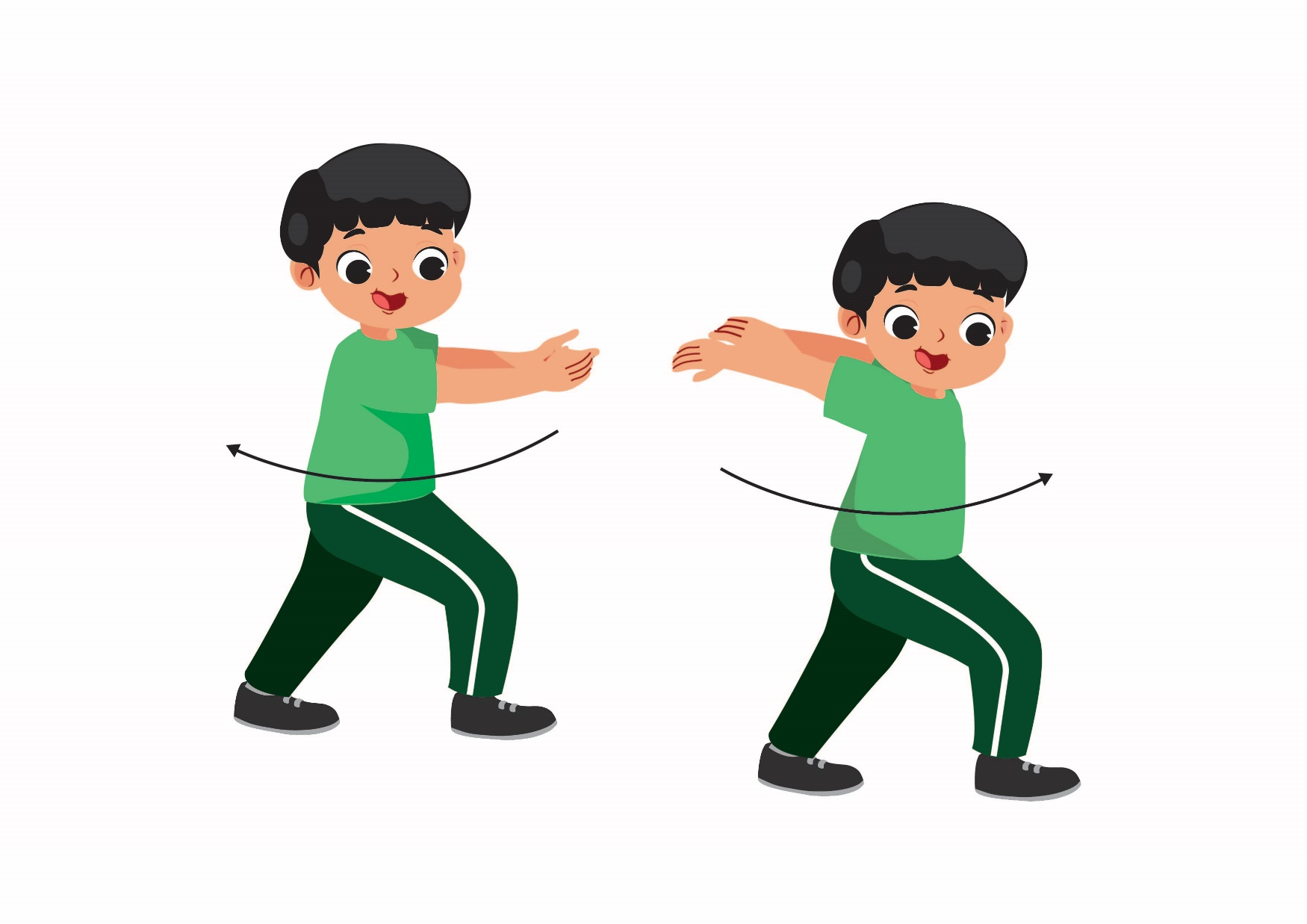 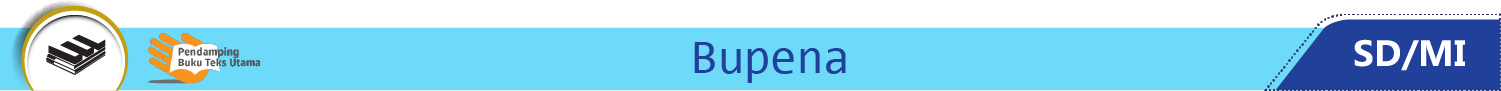 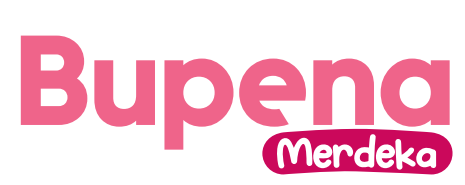 Gerak Ayunan Dua Lengan Silang ke Depan
1
2
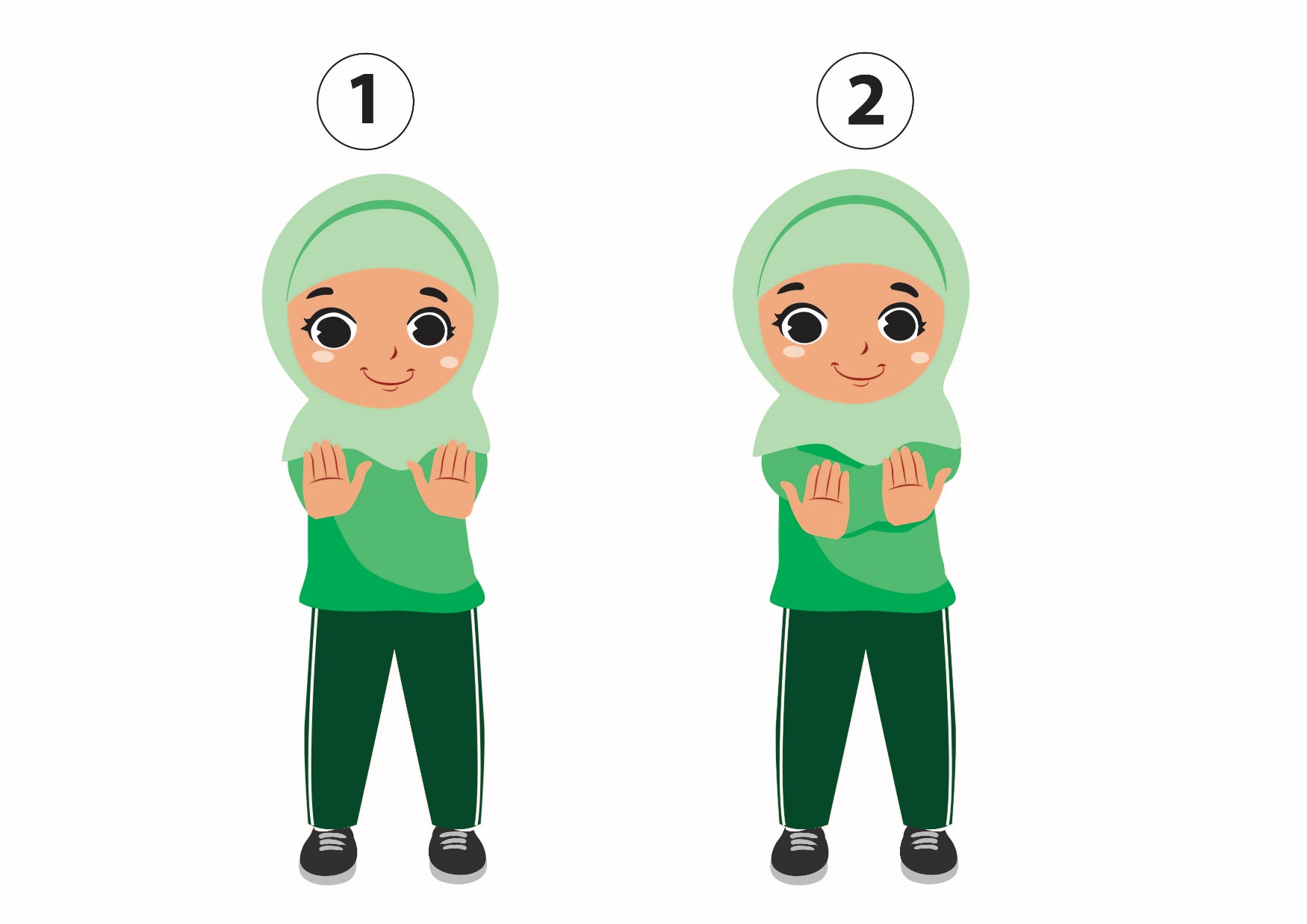 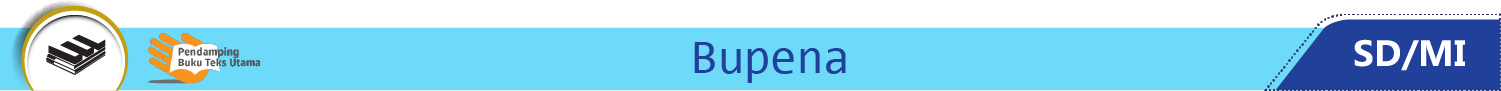 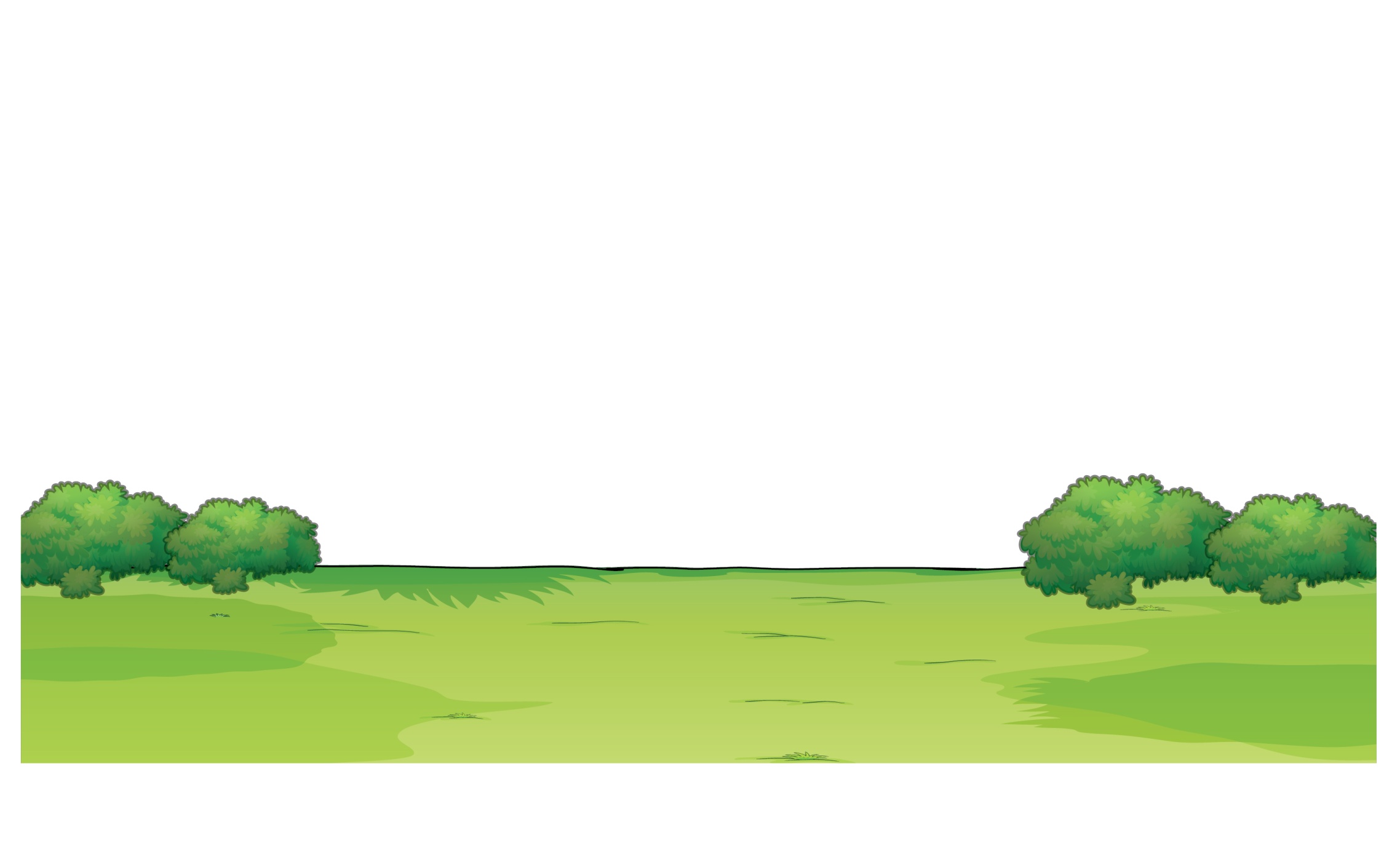 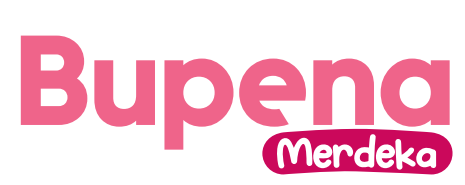 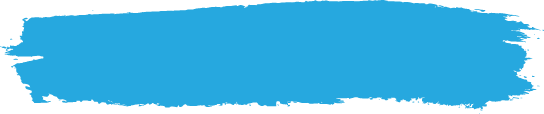 B. Gerakan Ayunan Lengan
Rangkaian kombinasi gerak ini dilakukan dengan irama 2/4, 3/4, atau 4/4.
Dalam gerak berirama terdapat berbagai kombinasi gerak langkah kaki dan ayunan tangan.
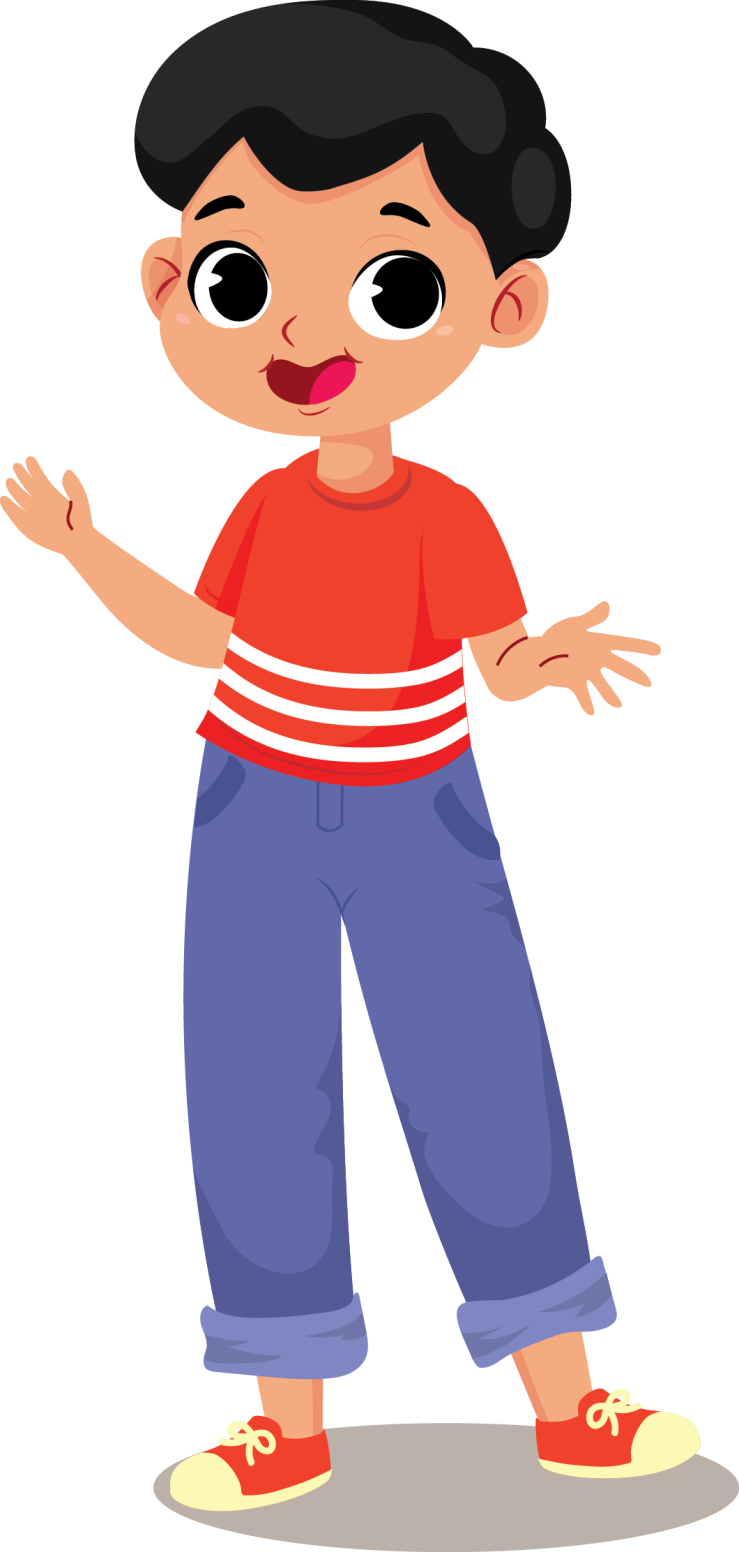 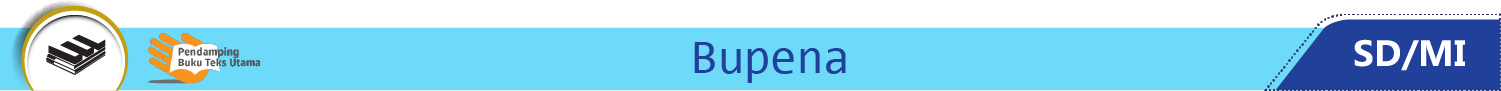 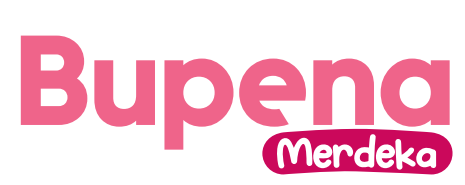 Kombinasi Gerak Ayunan Dua Lengan ke Samping dan Belakang
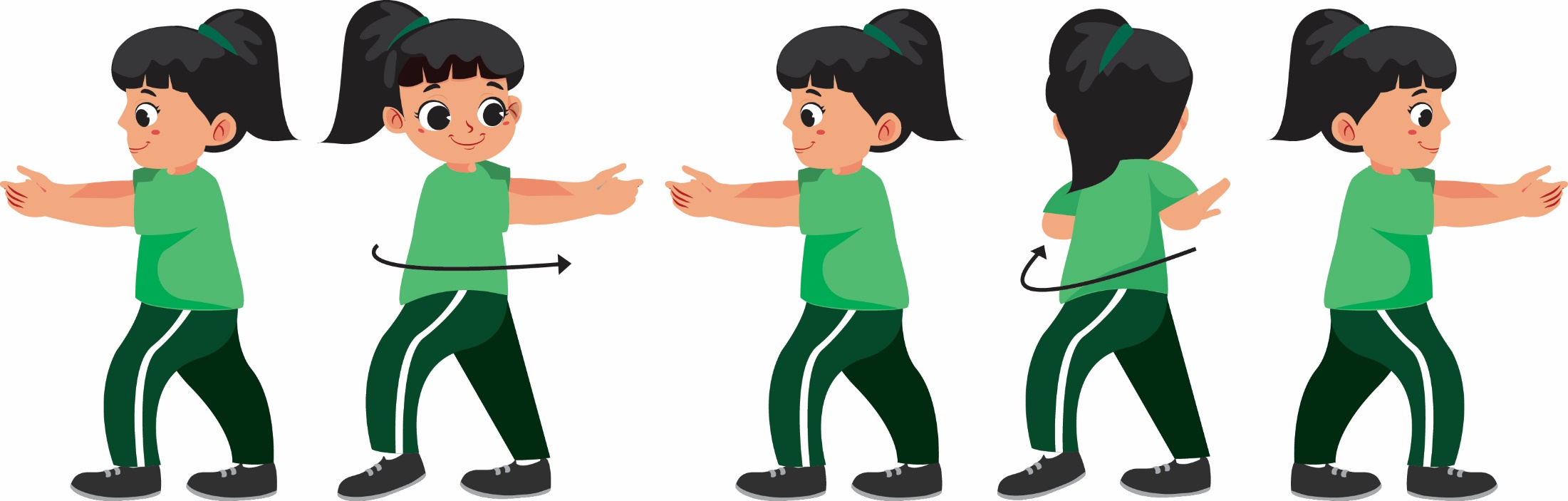 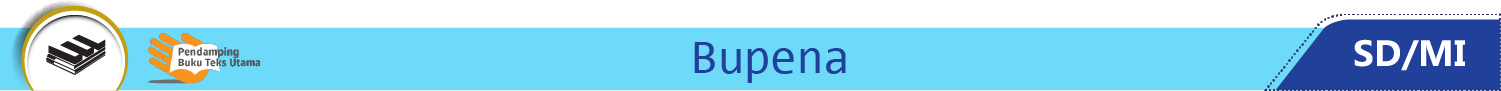 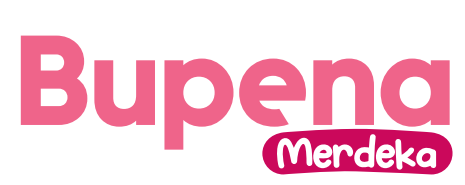 Kombinasi Gerak Ayunan Dua Lengan Silang ke Depan dengan Kaki Melangkah ke Samping
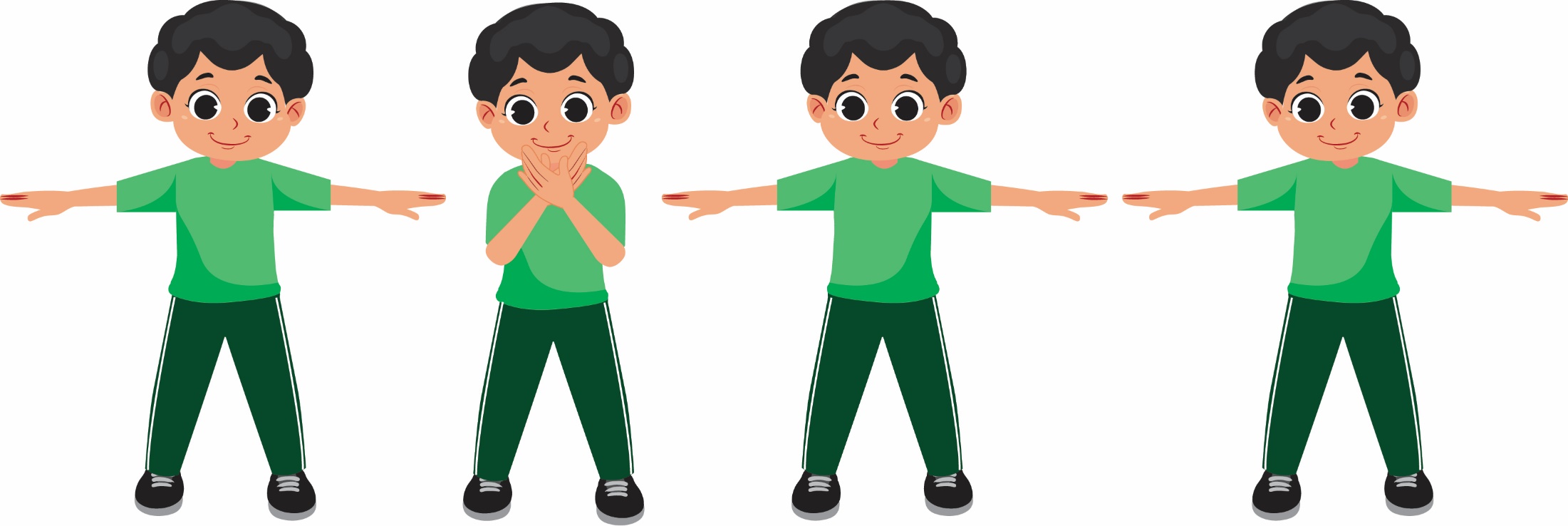 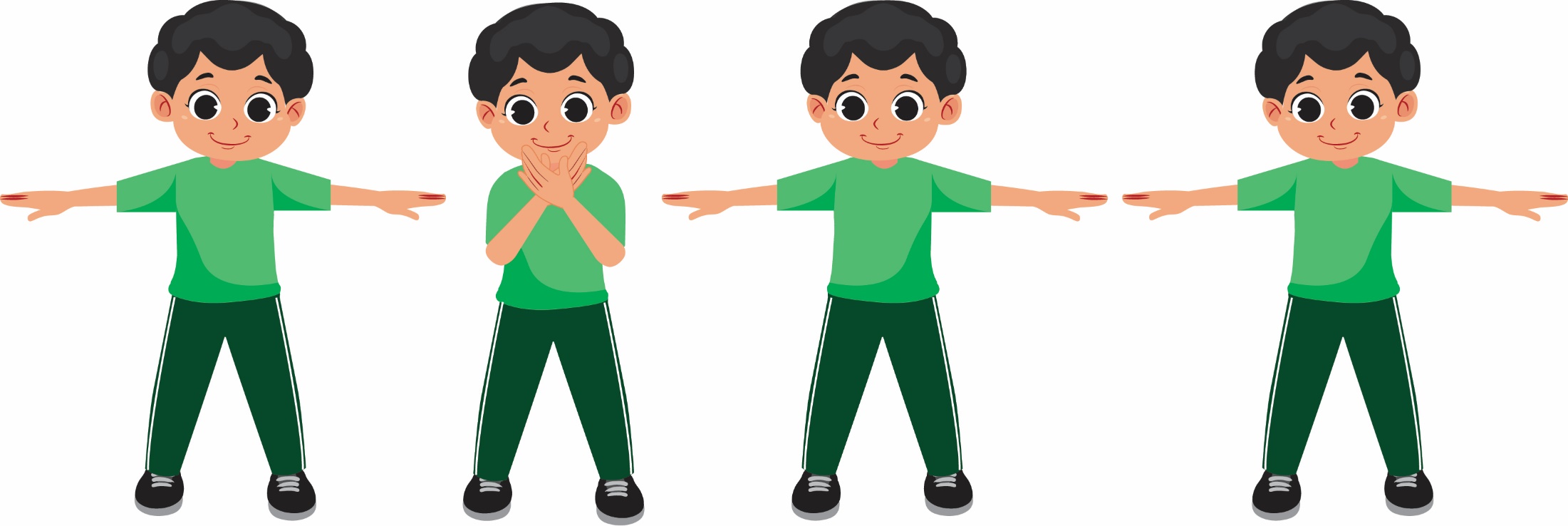 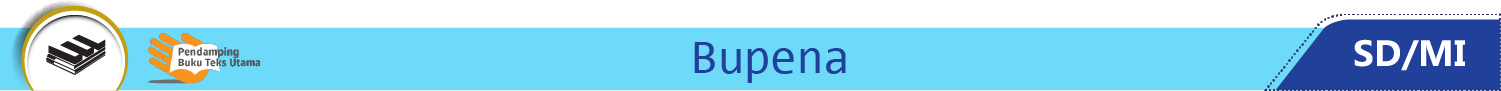 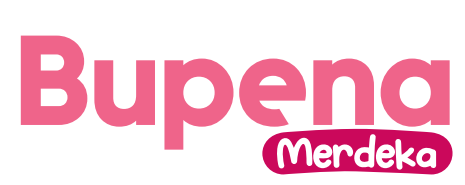 Kombinasi Gerak Ayunan Lengan ke Atas dengan Kaki Melangkah ke Depan
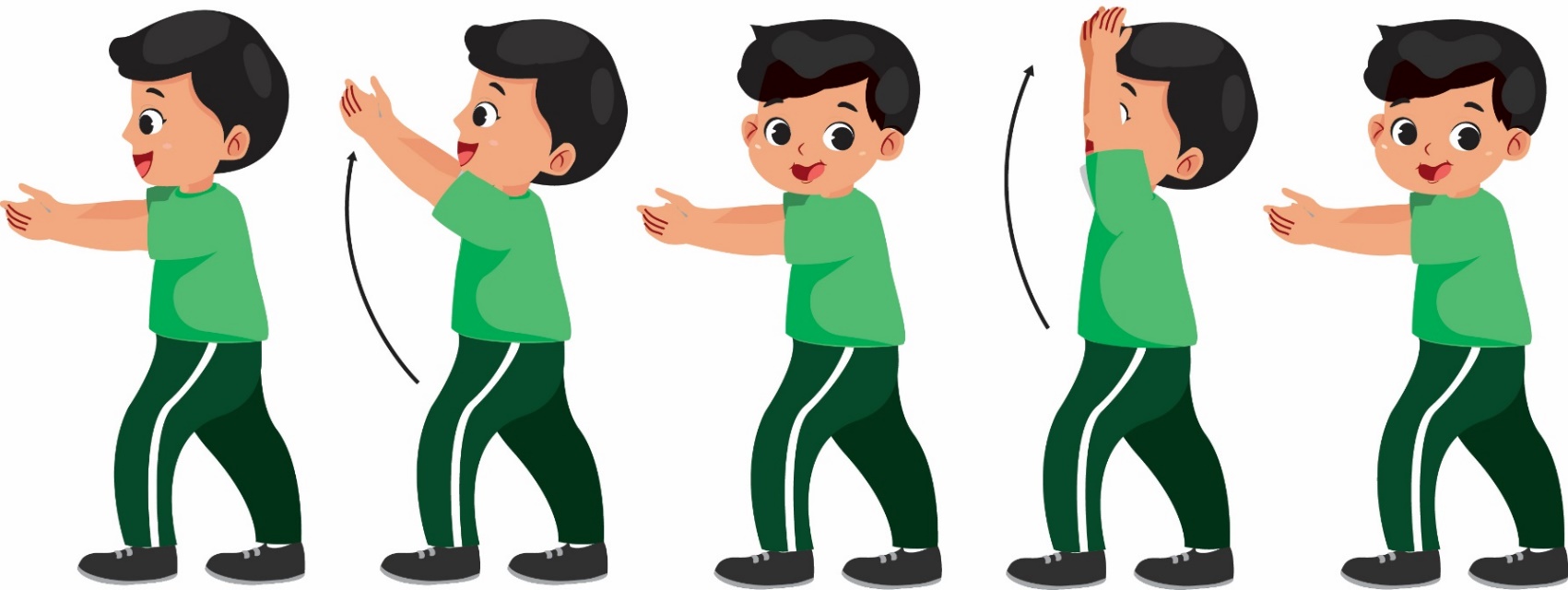 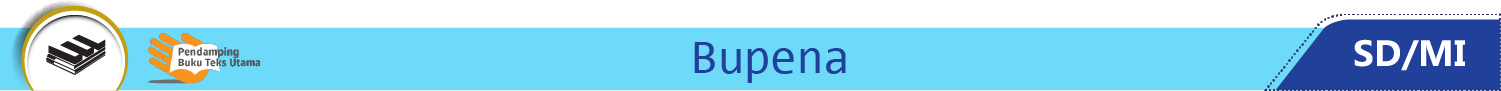 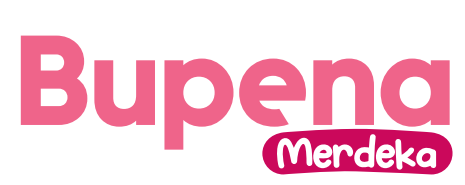 Kombinasi Gerak Ayunan Kedua LenganDitarik ke Dada dan Didorong ke Depan
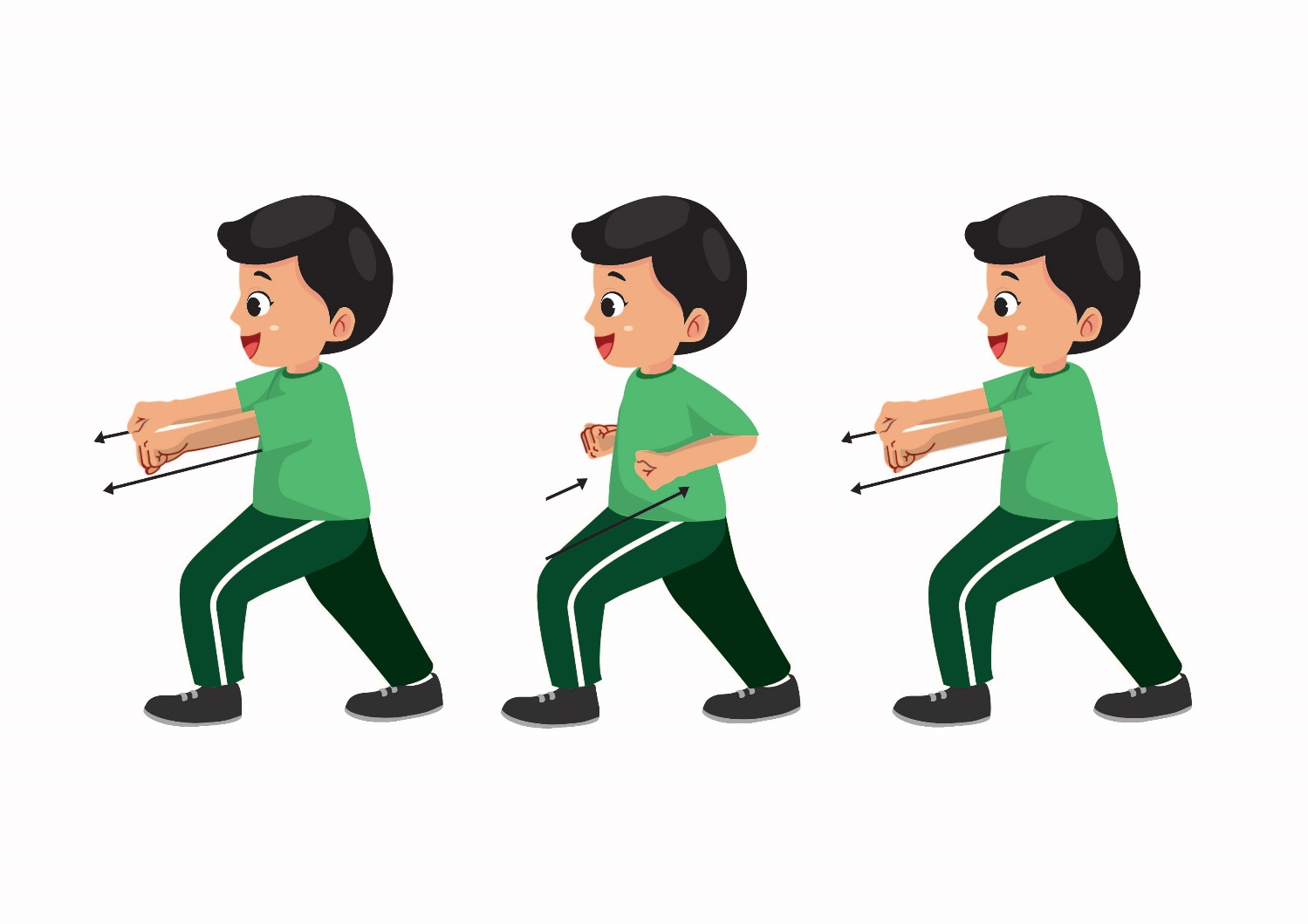 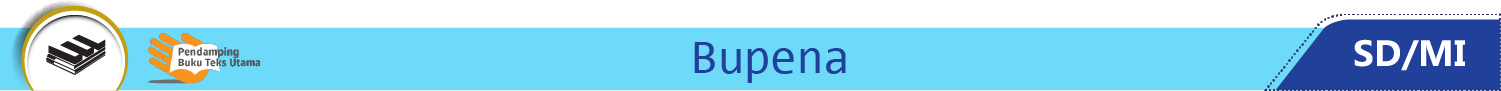 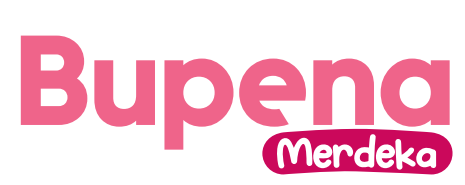 Kombinasi Gerak Ayunan Satu Lengan ke Kaki Kanan dan Kiri
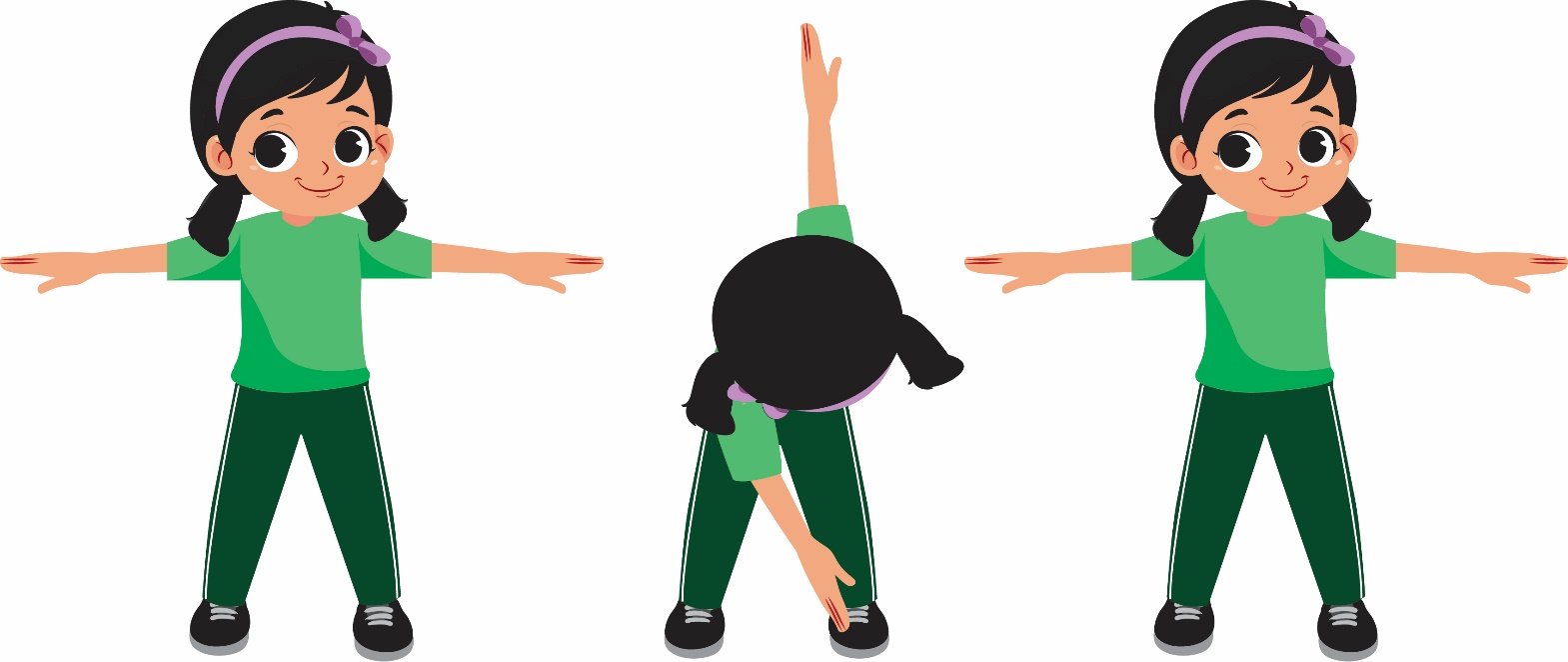 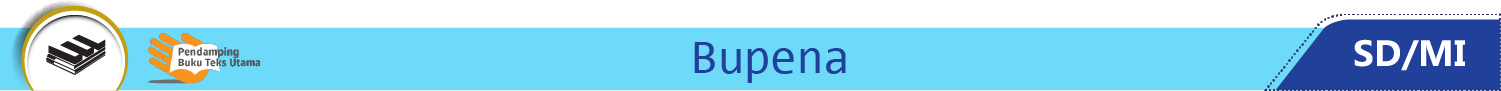 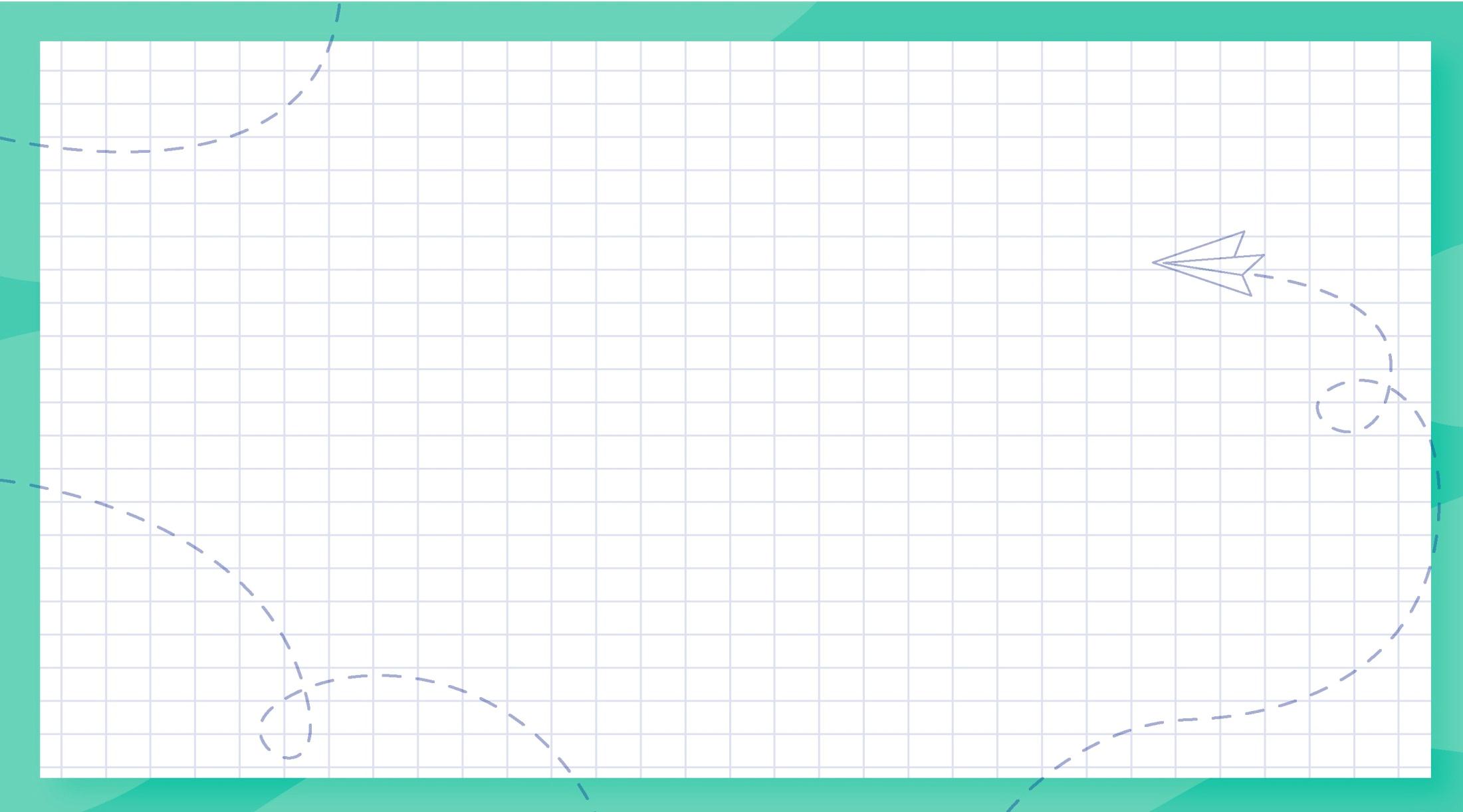 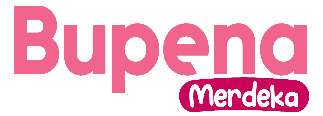 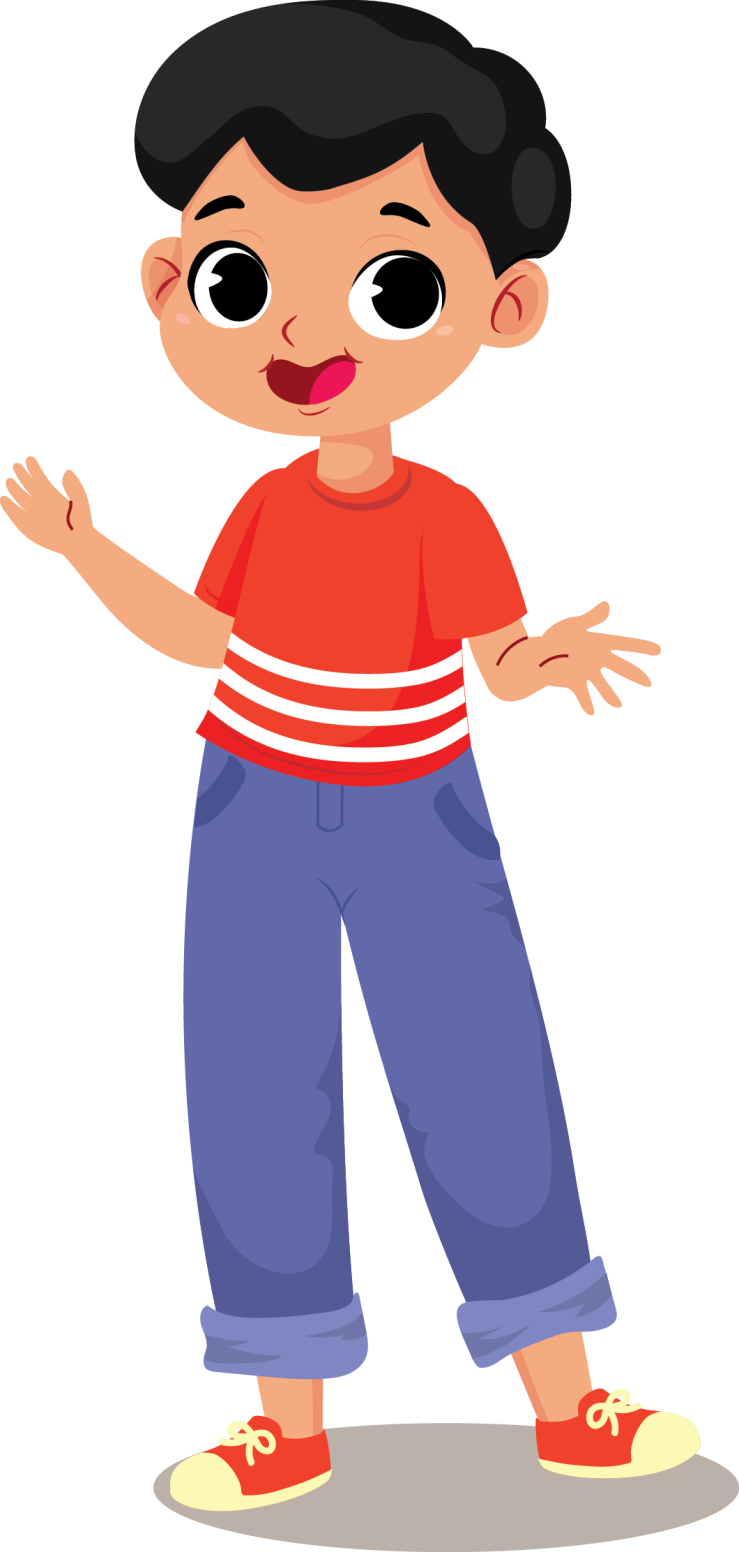 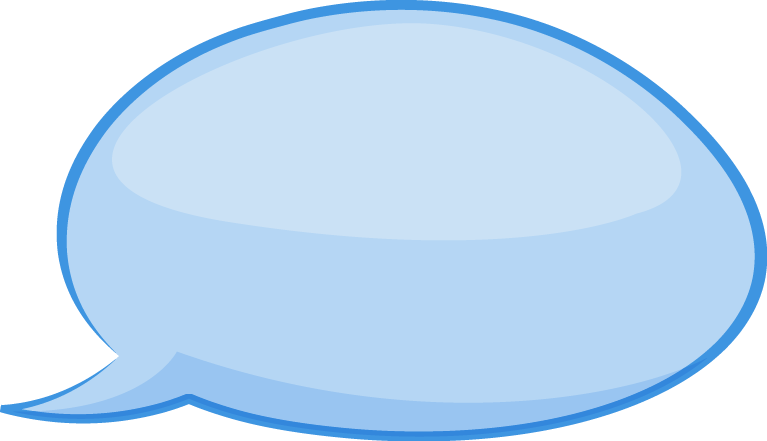 Ayo, peragakanlah gerak-gerak kombinasi yang sudah kalian pelajari.
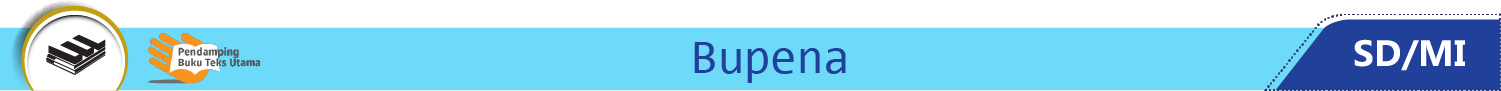